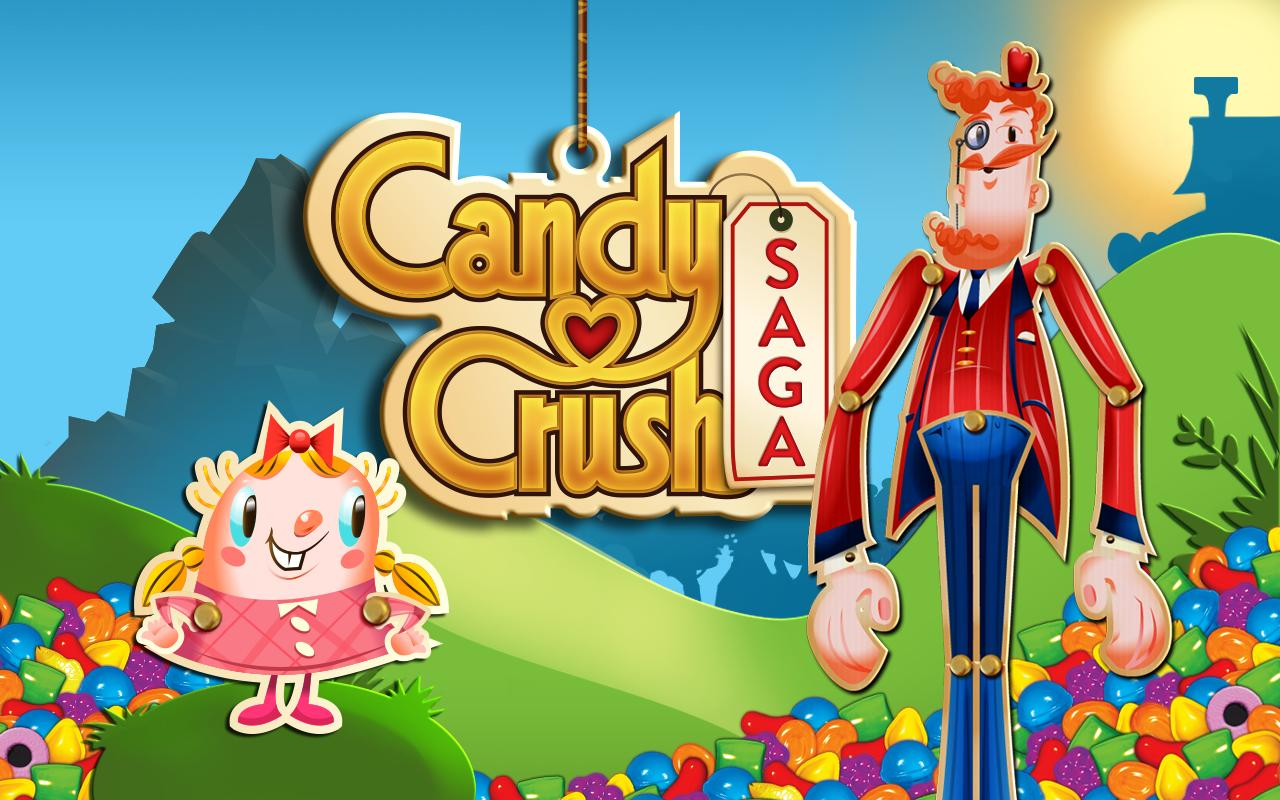 ابدأ
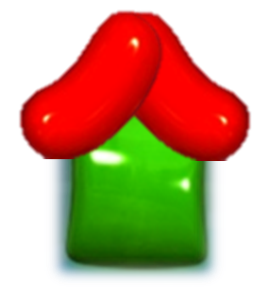 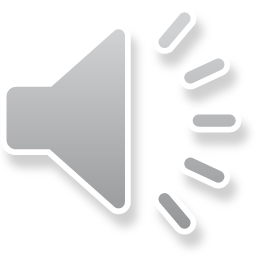 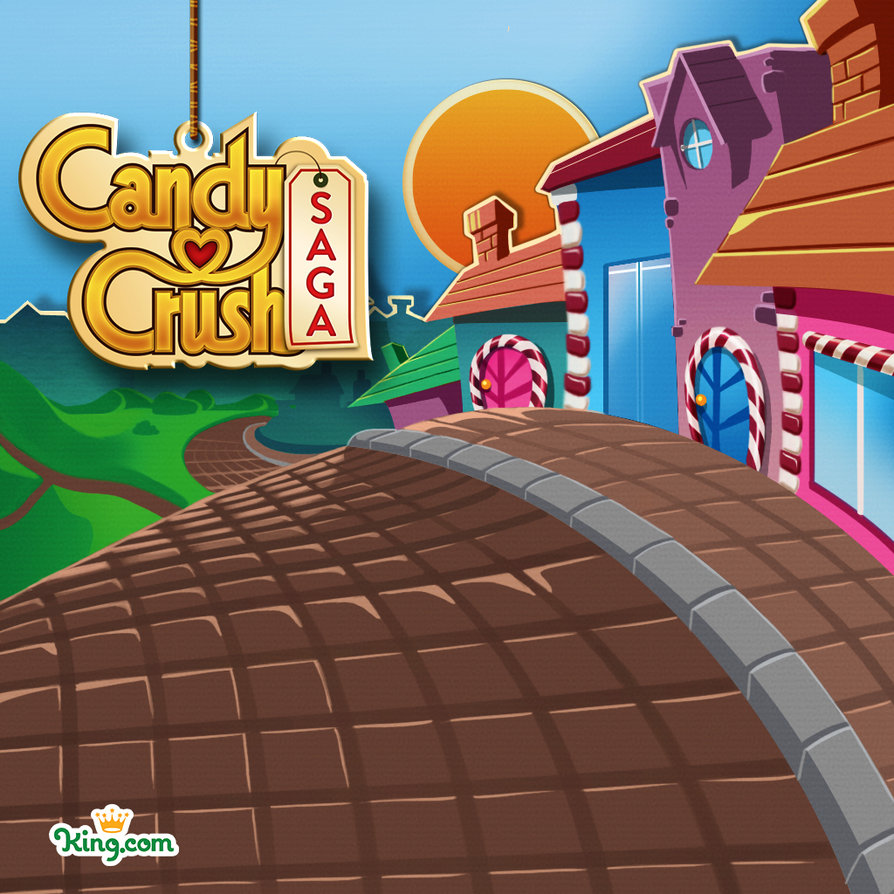 الهواء الداخل للجسم يسمى
ثاني أكسيد الكربون
شهيق
زفير
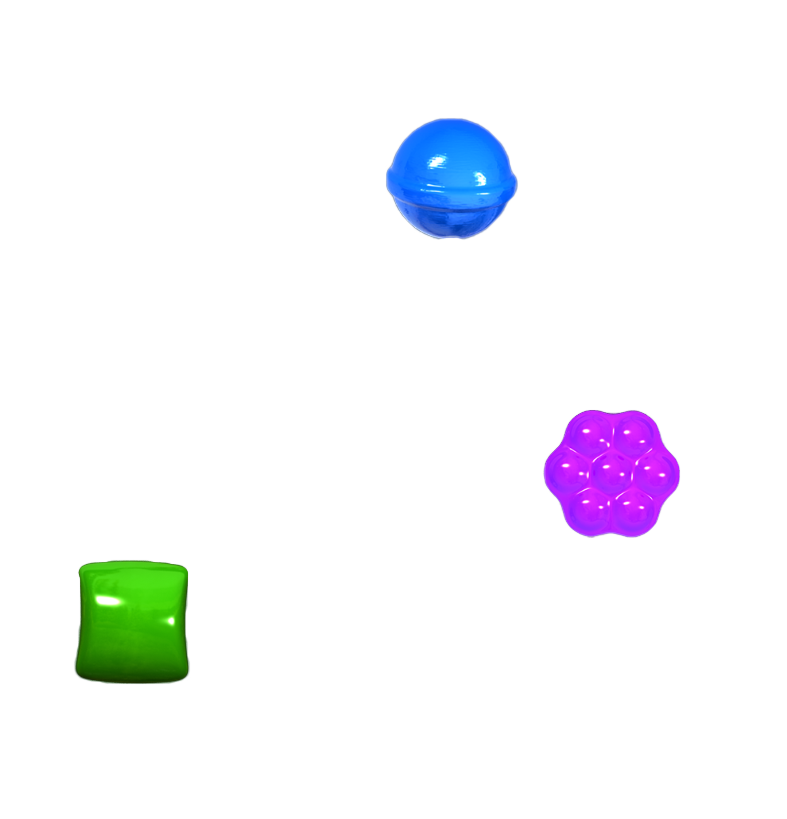 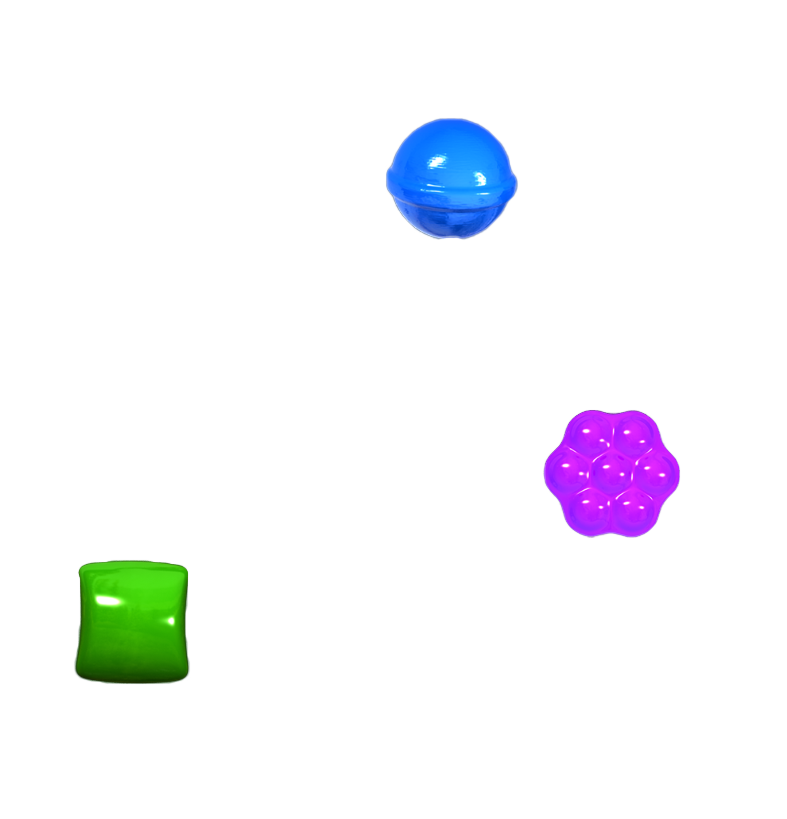 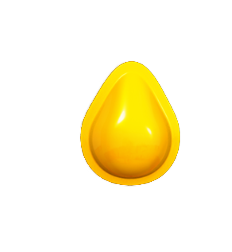 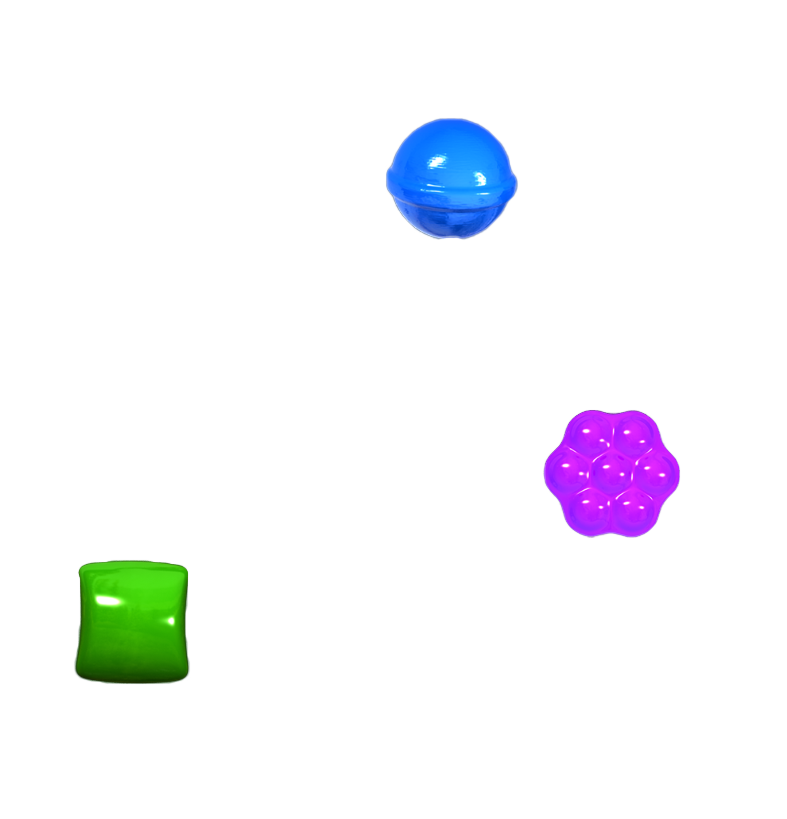 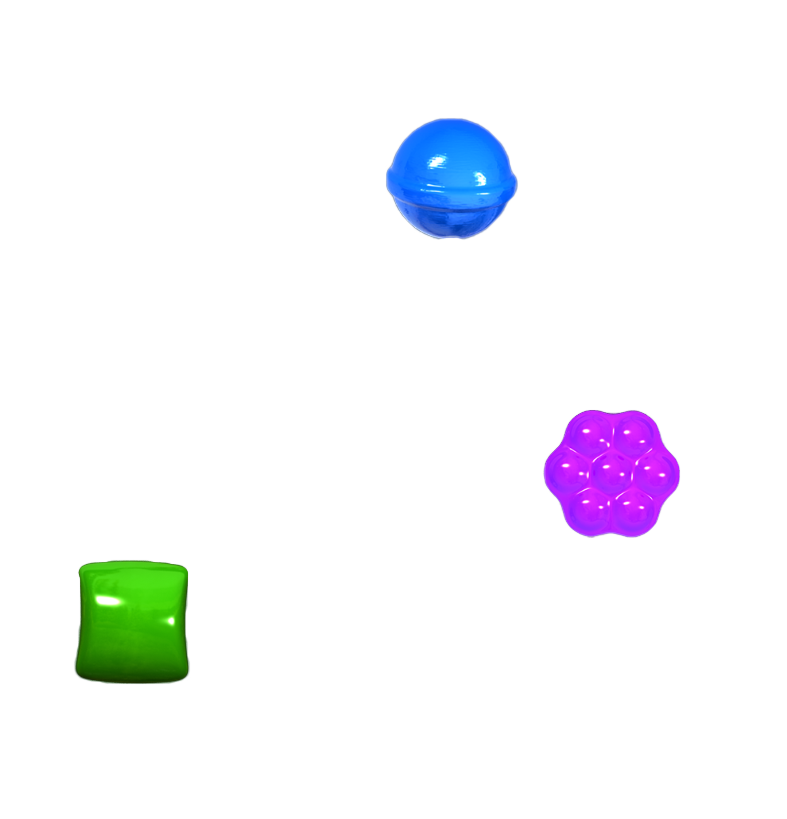 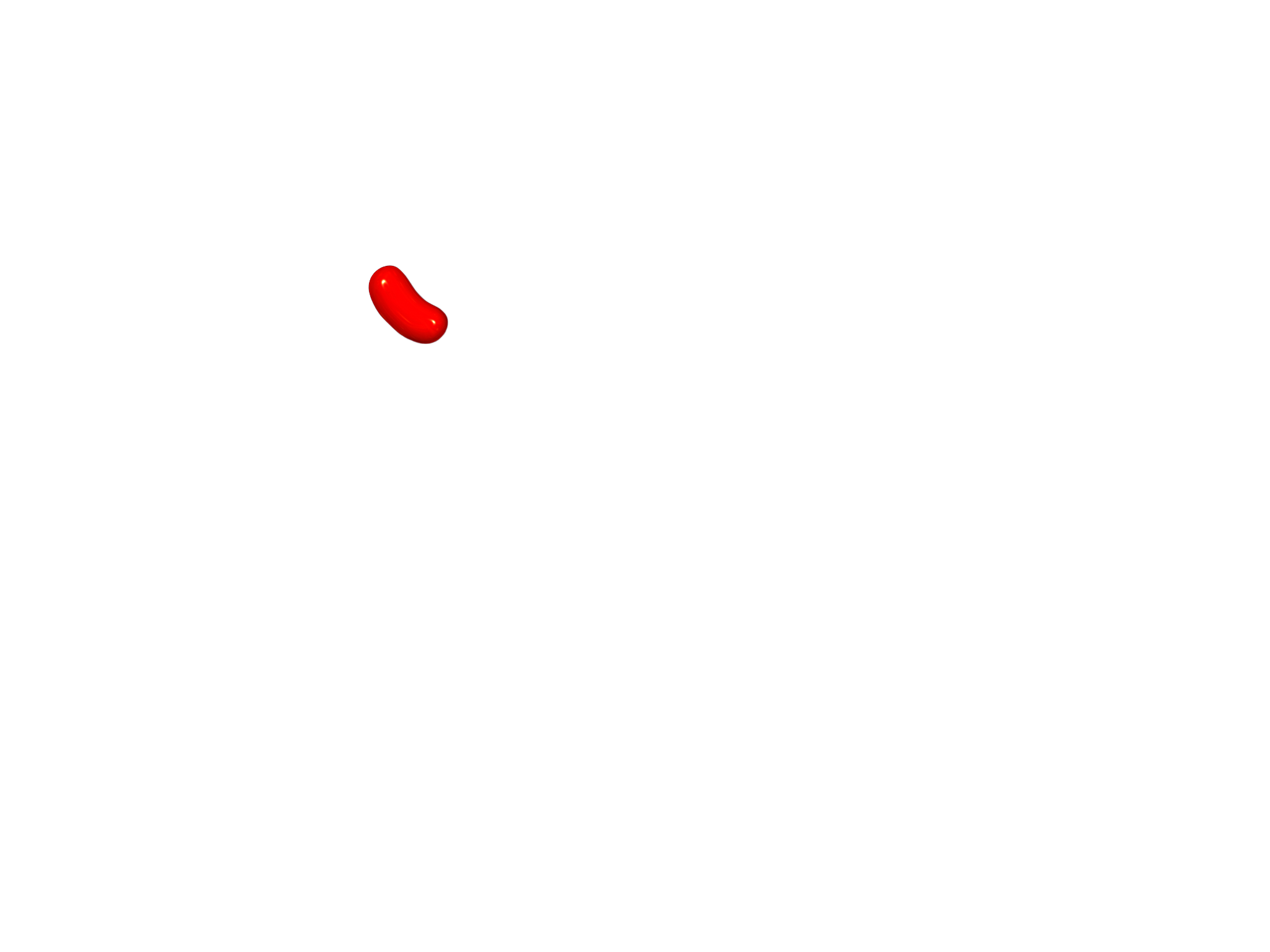 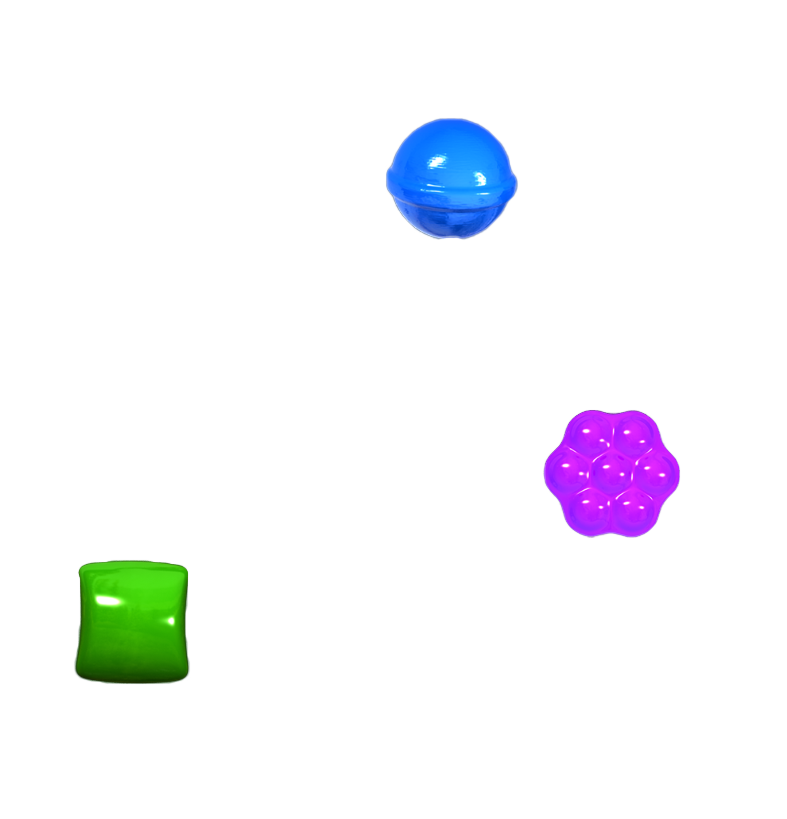 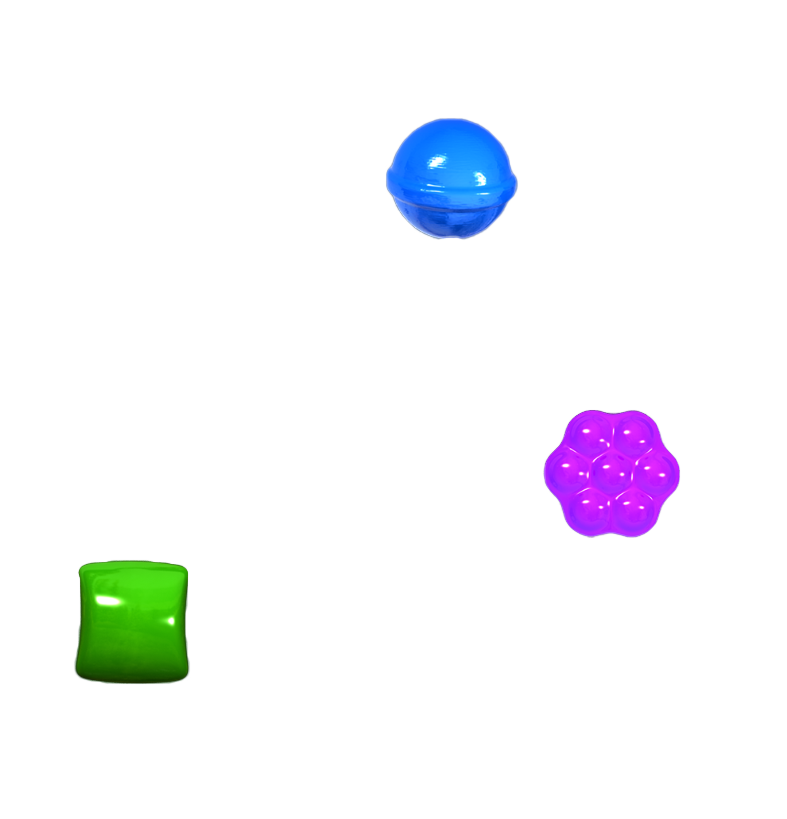 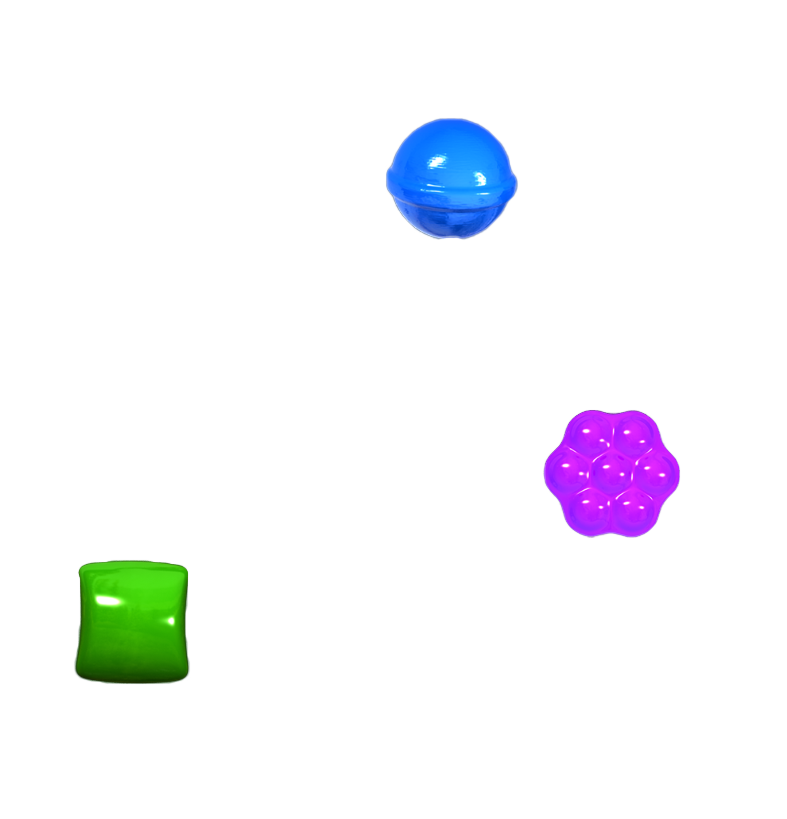 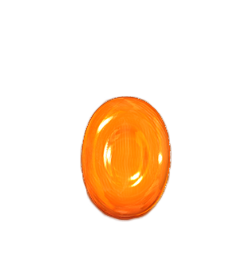 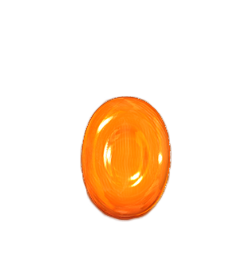 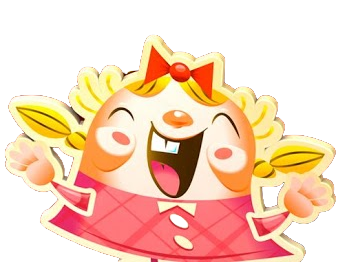 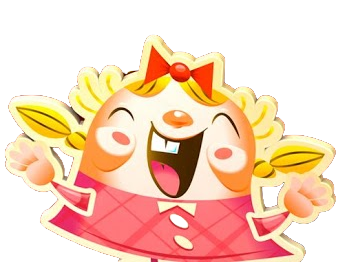 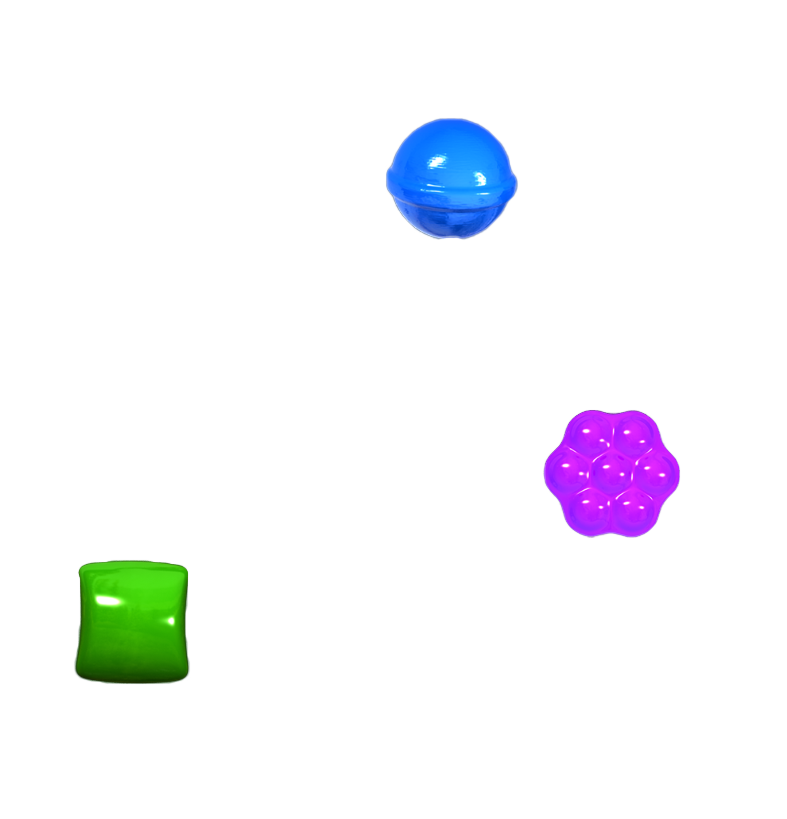 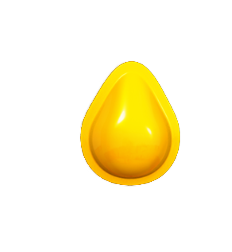 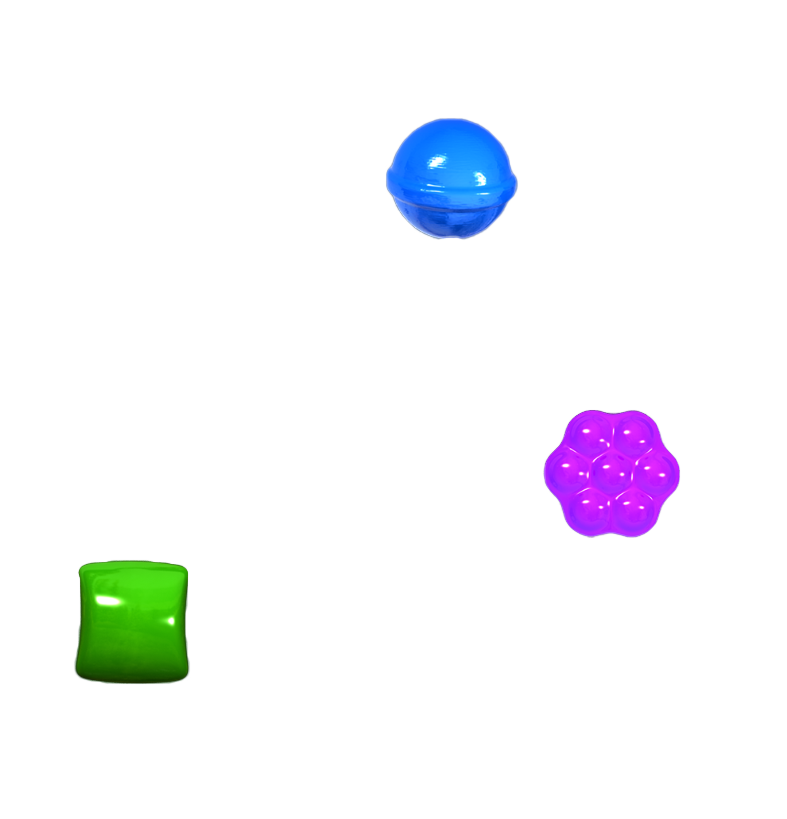 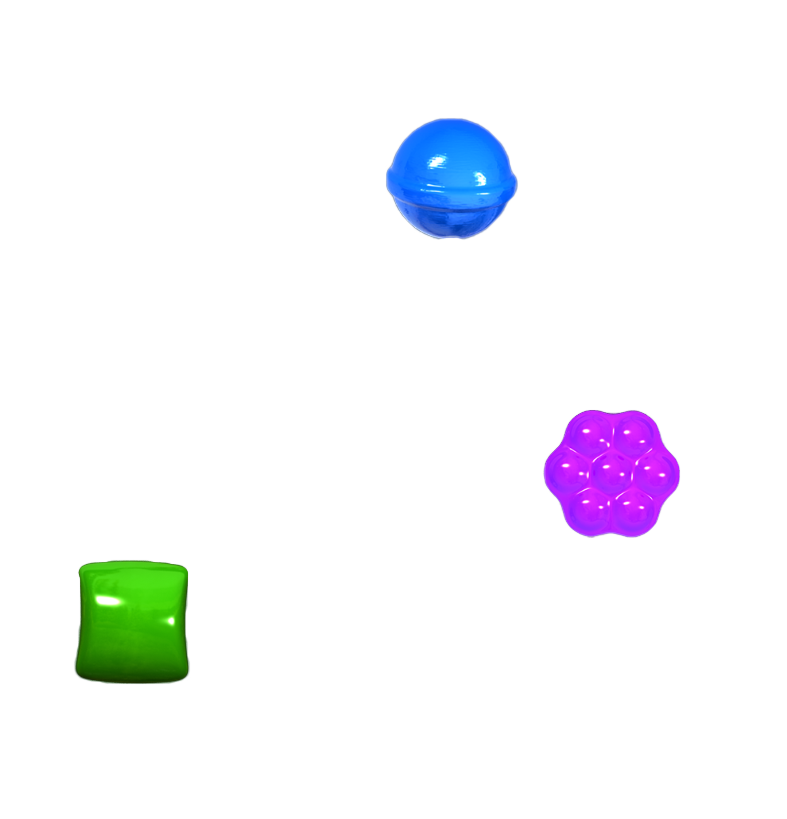 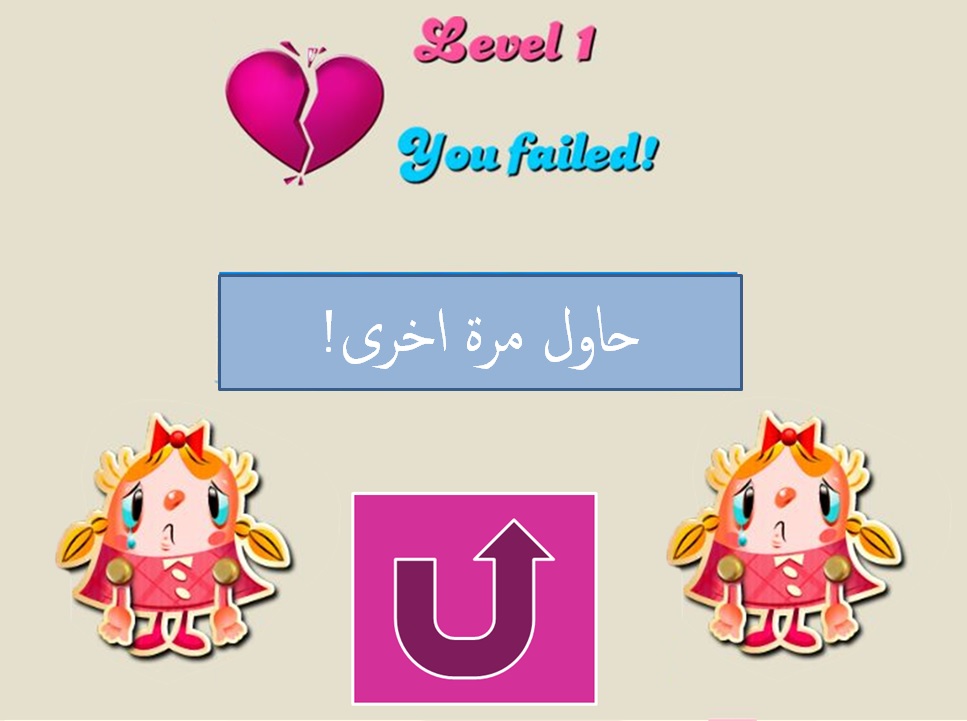 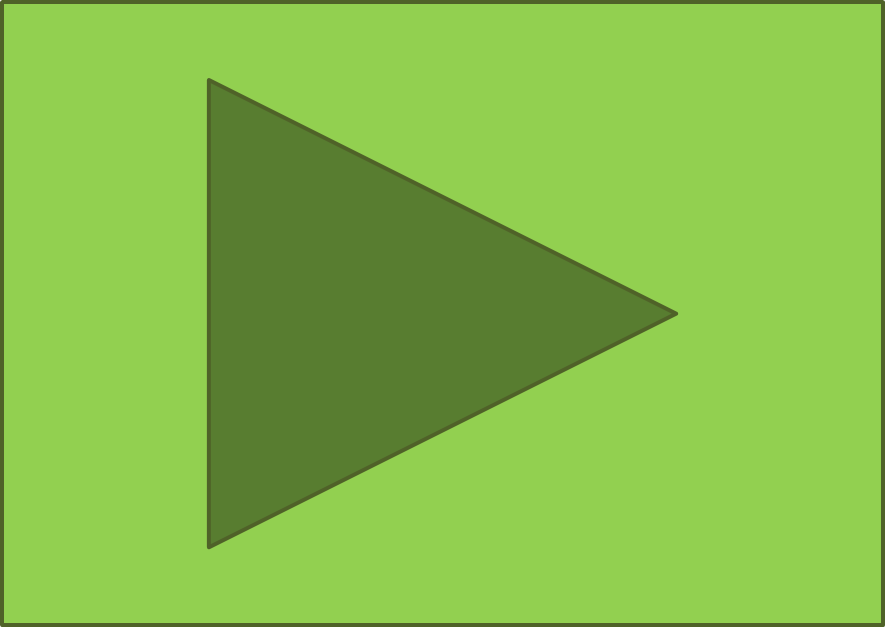 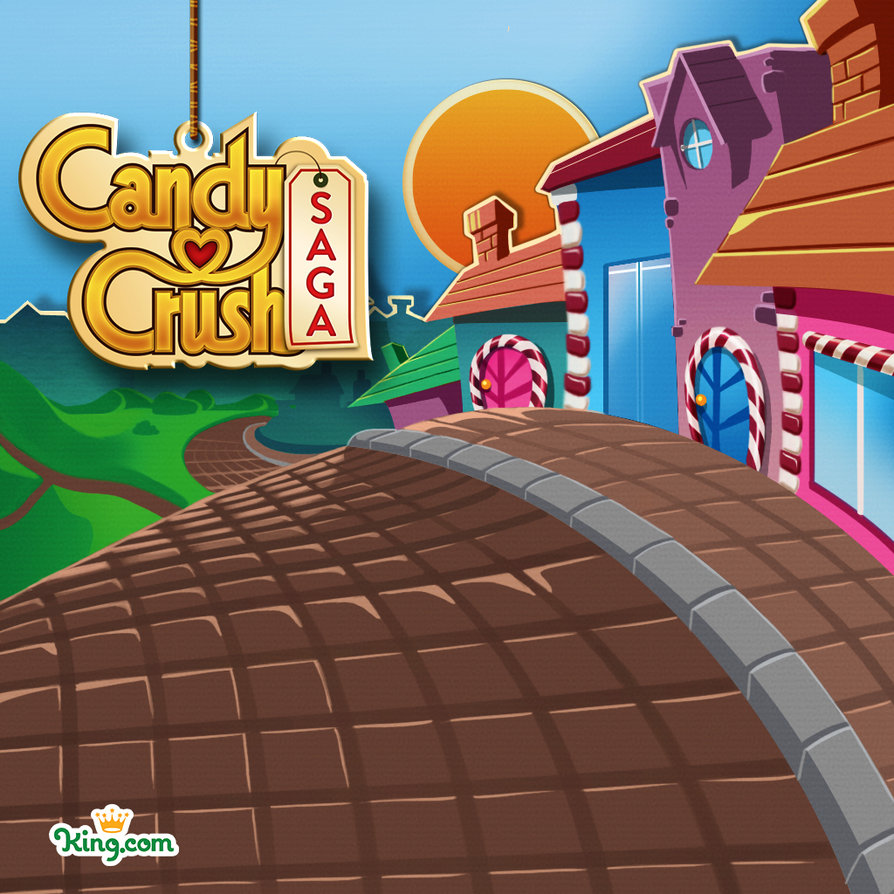 الهواء الخارج من الجسم يسمى
شهيق
زفير
اوكسجين
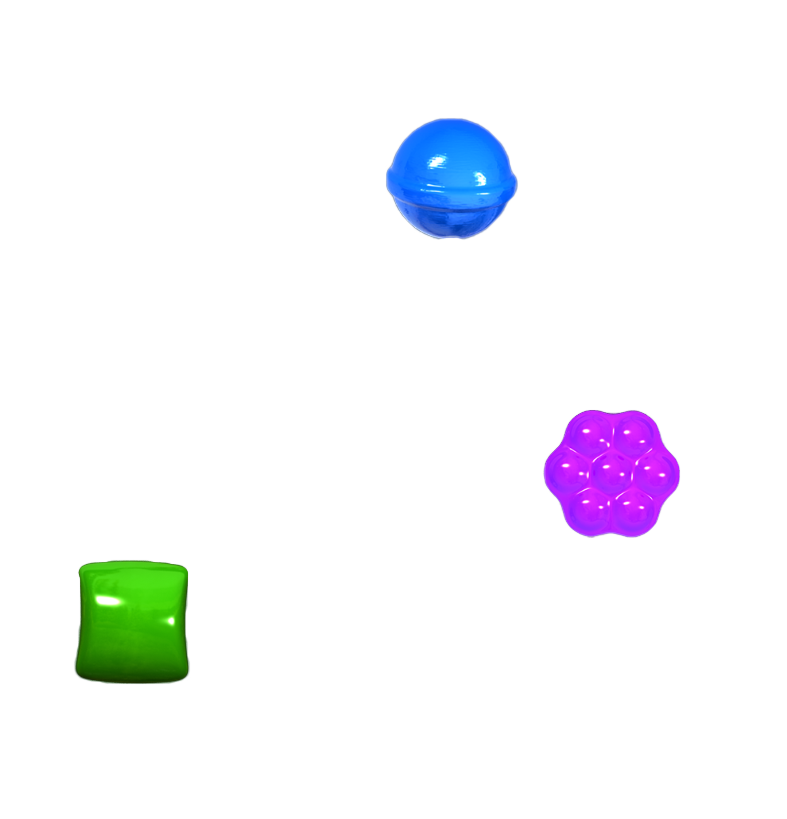 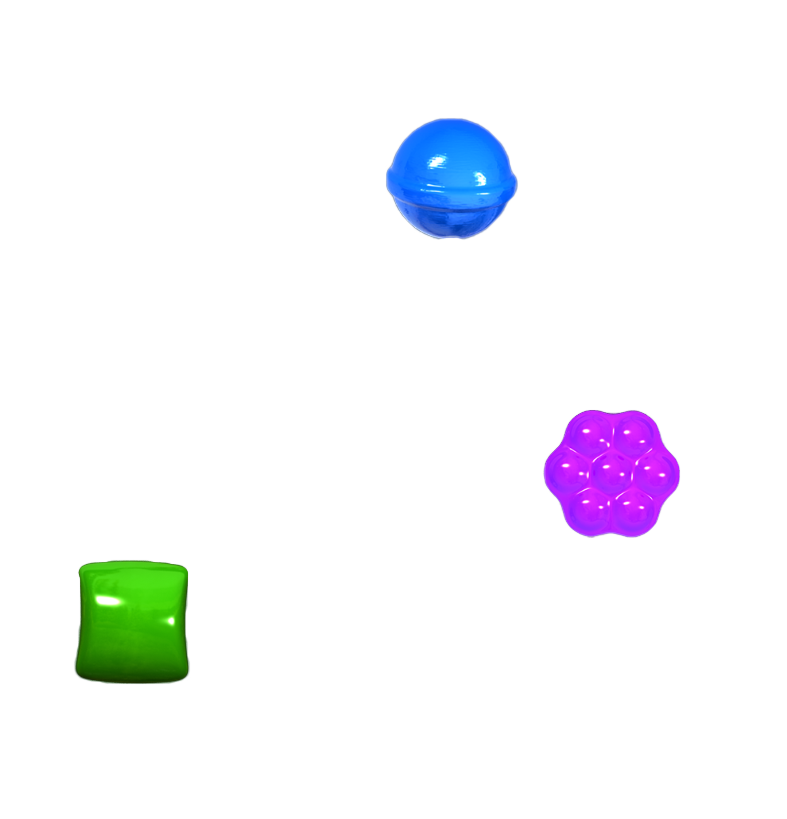 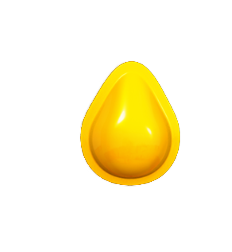 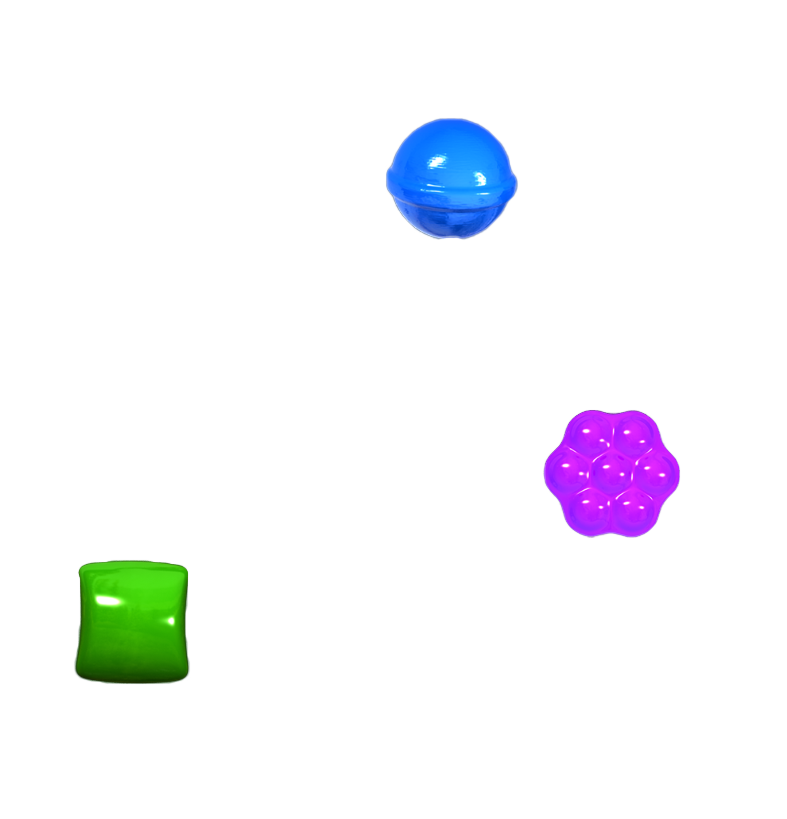 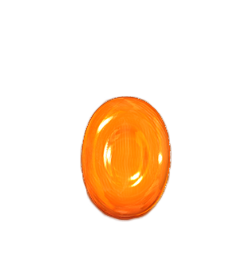 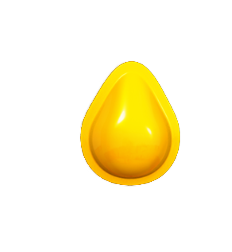 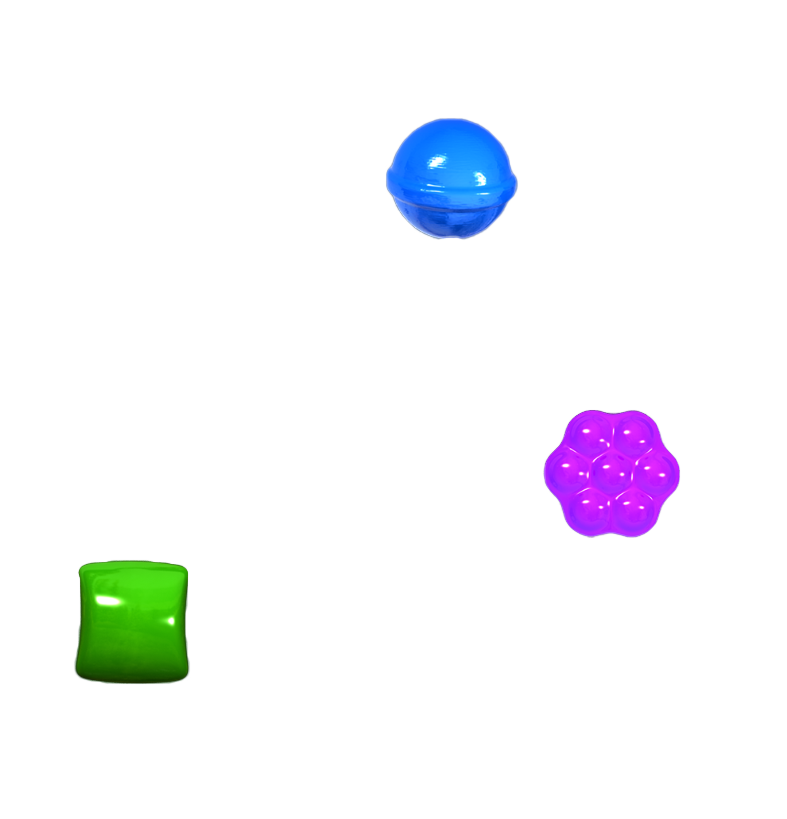 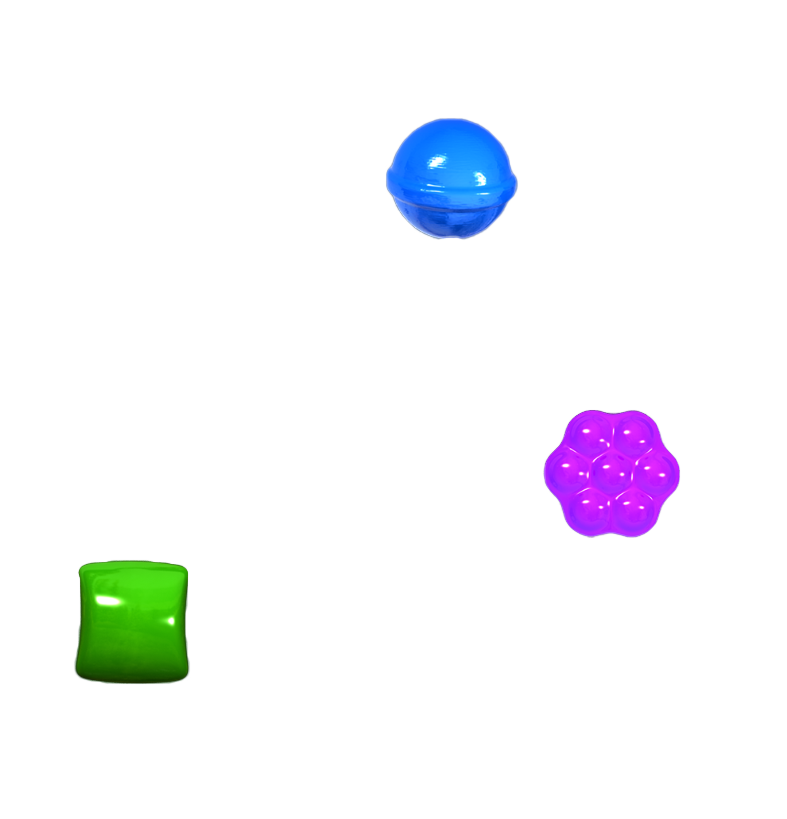 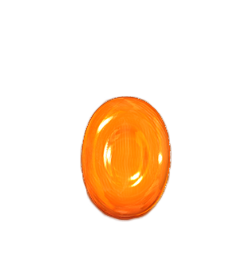 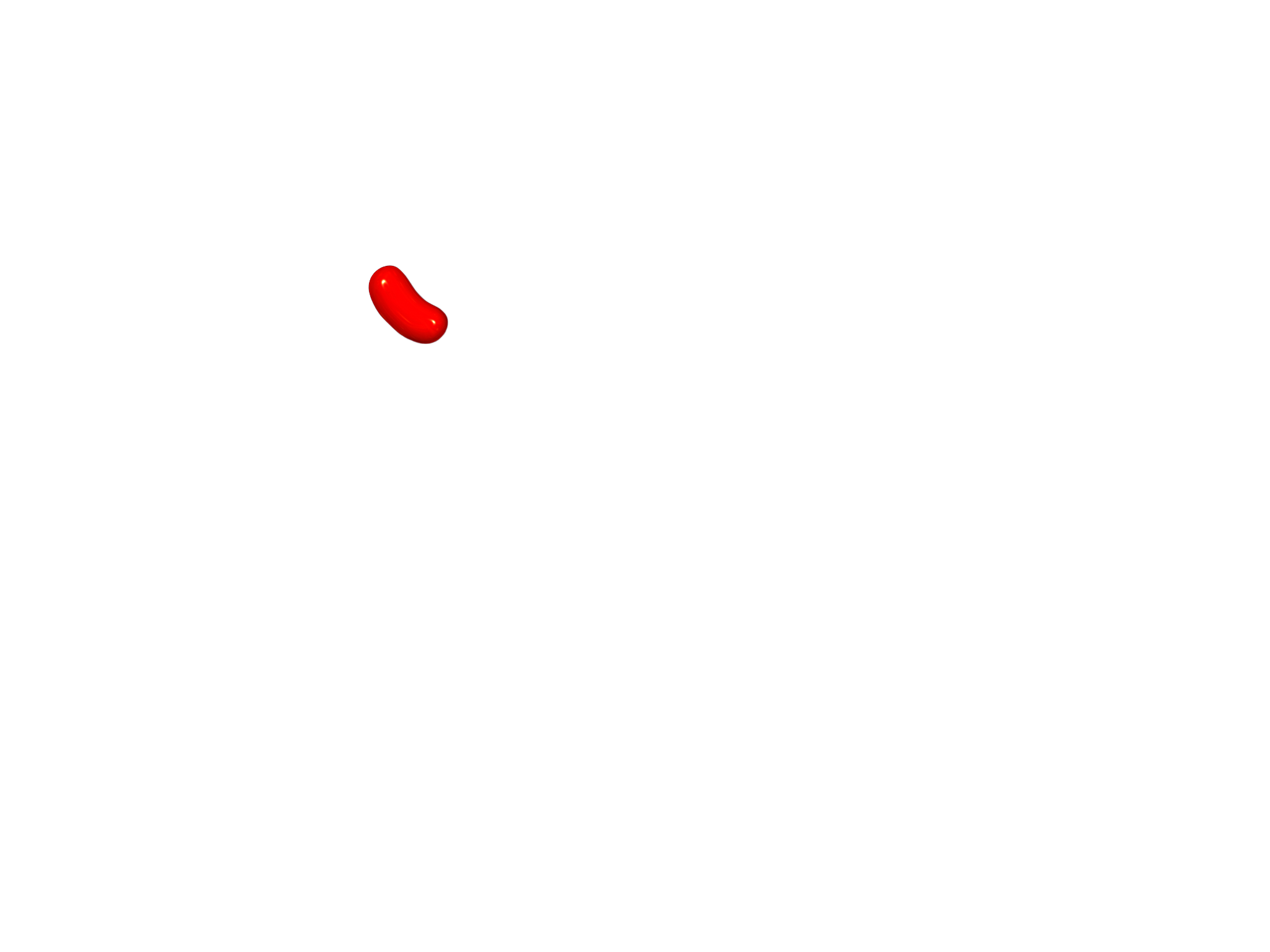 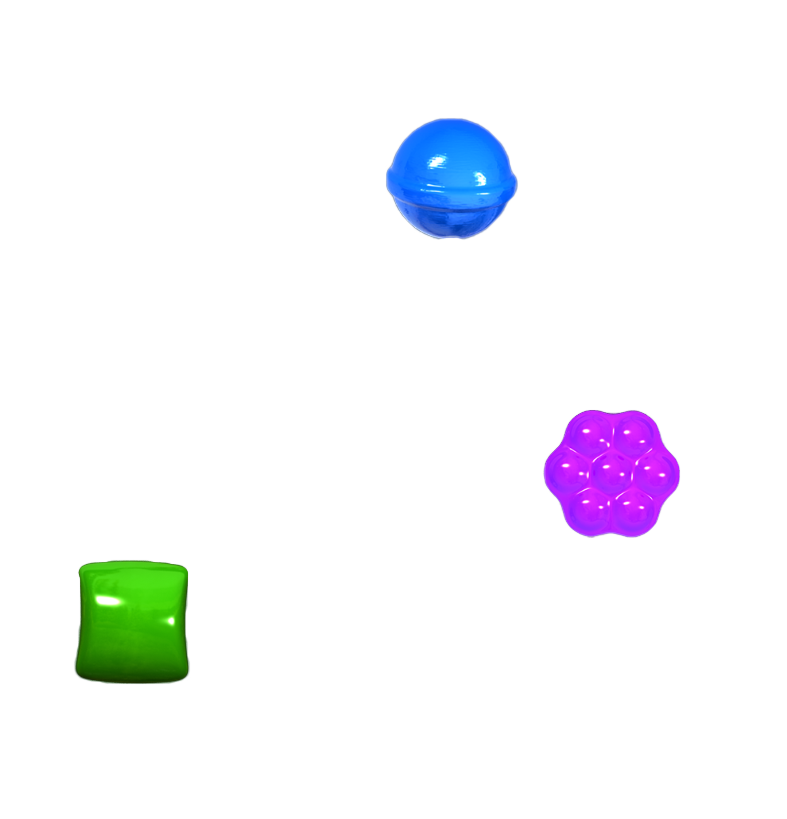 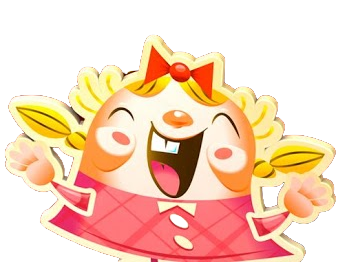 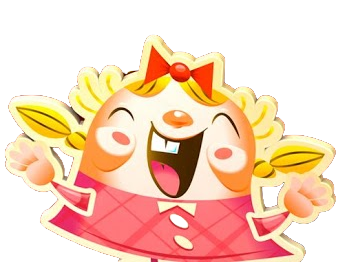 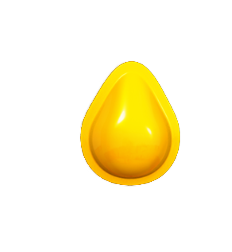 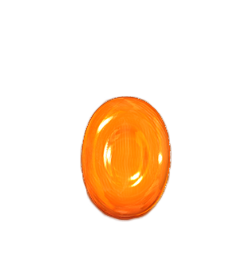 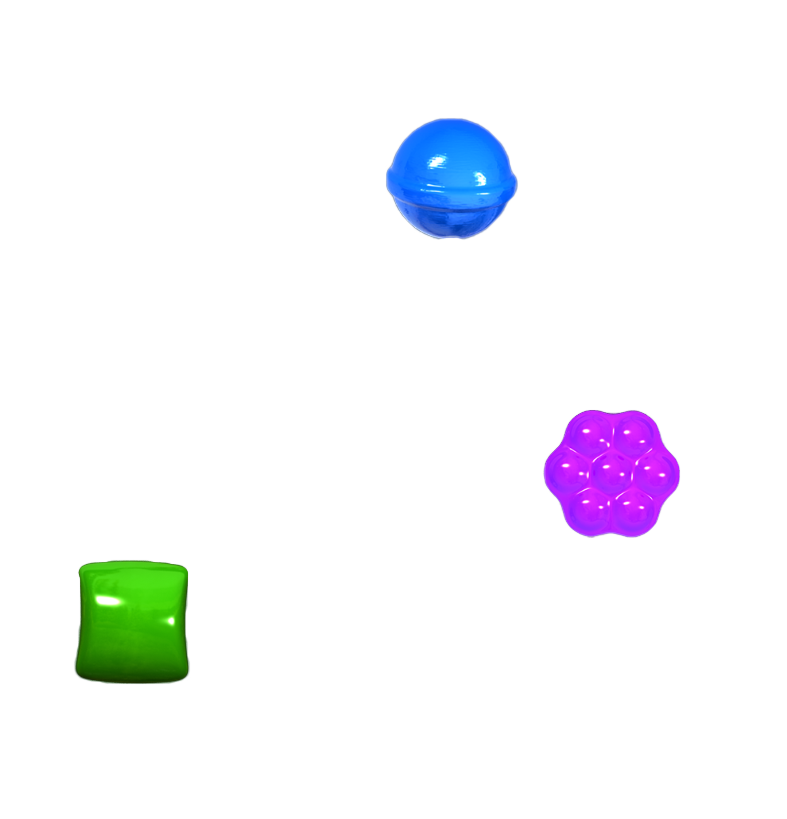 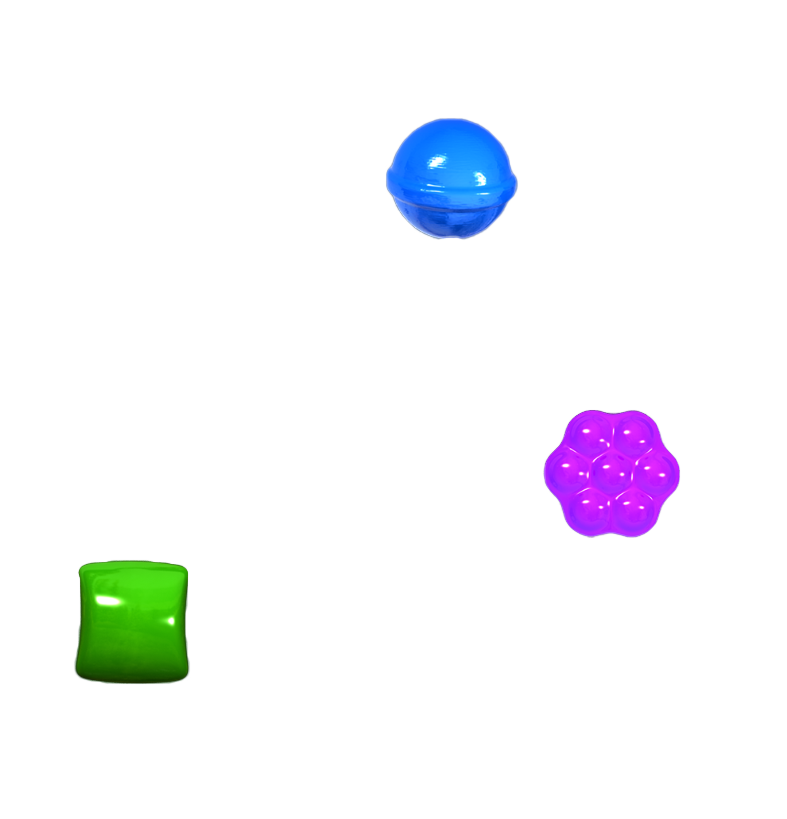 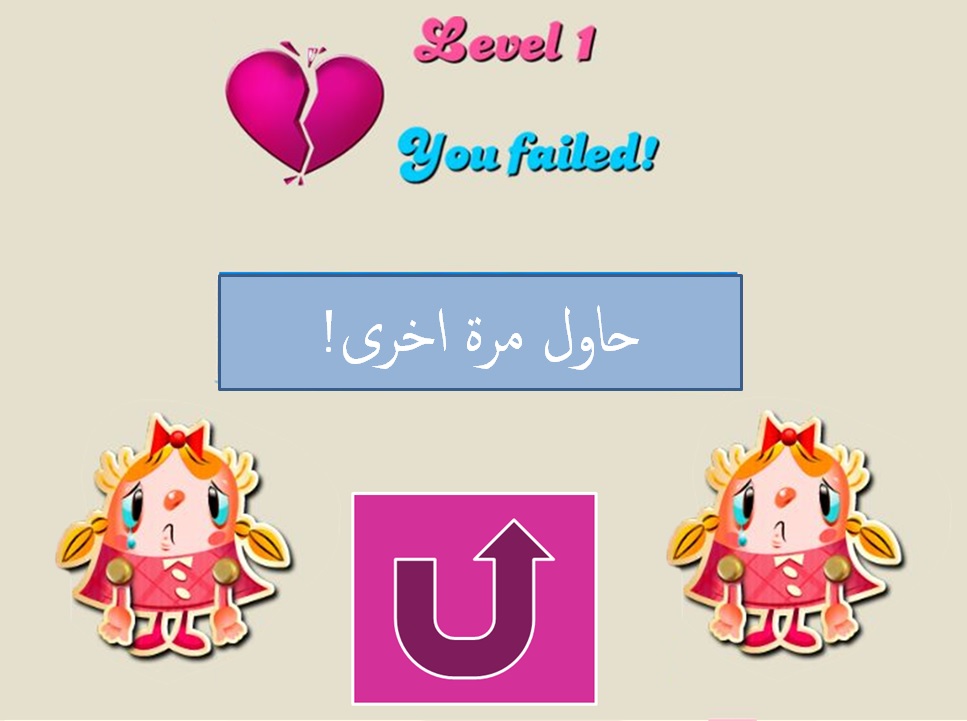 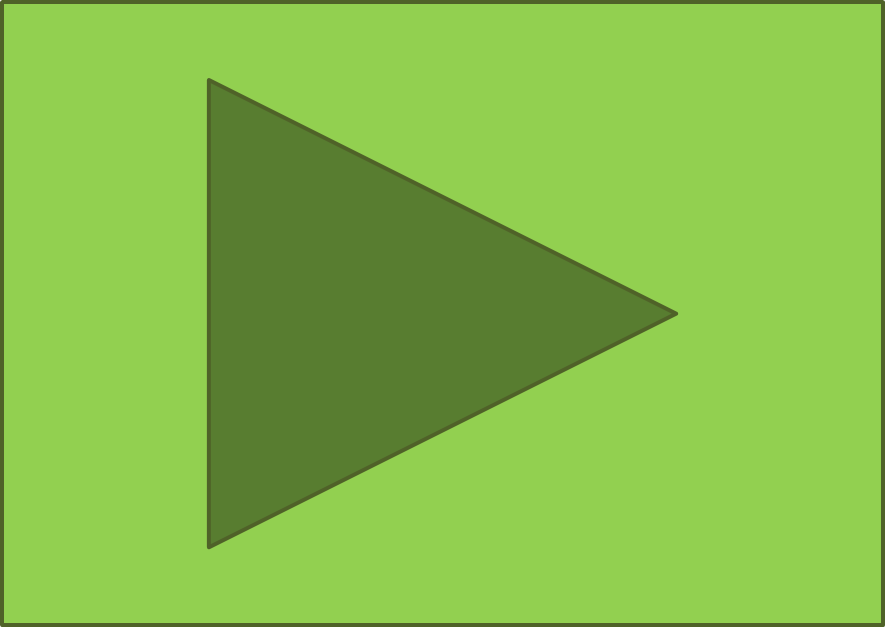 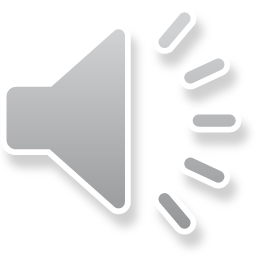 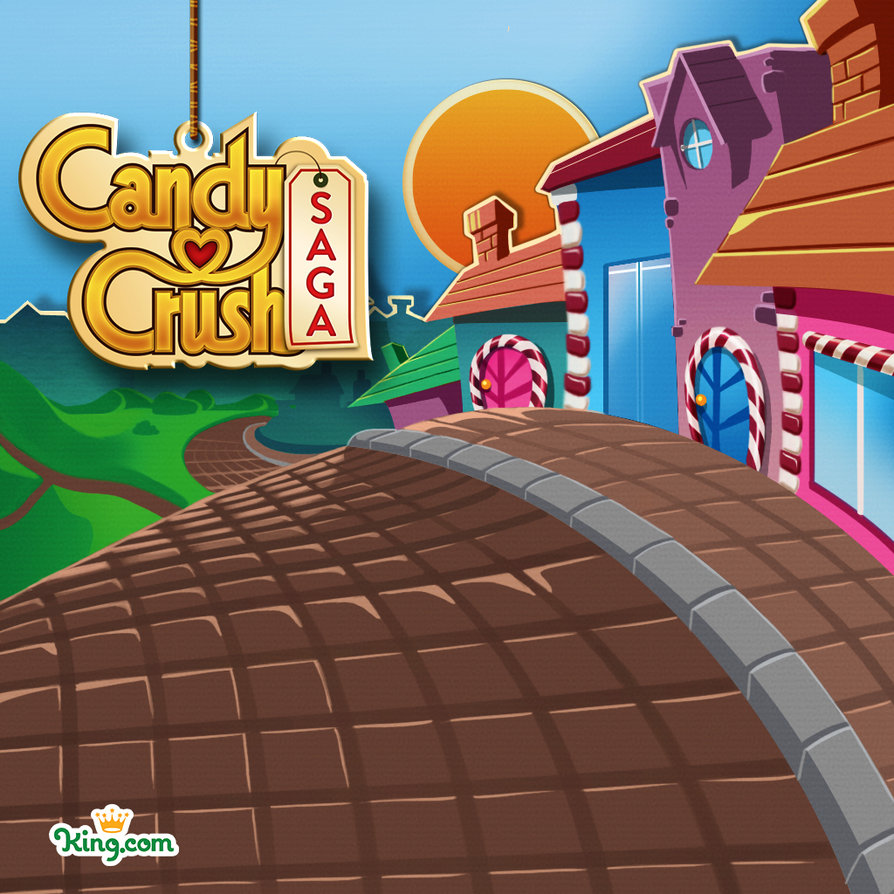 العضو المسؤول عن تنظيف وترطيب الهواء
الشعيرات الدموية
الانف
الفم
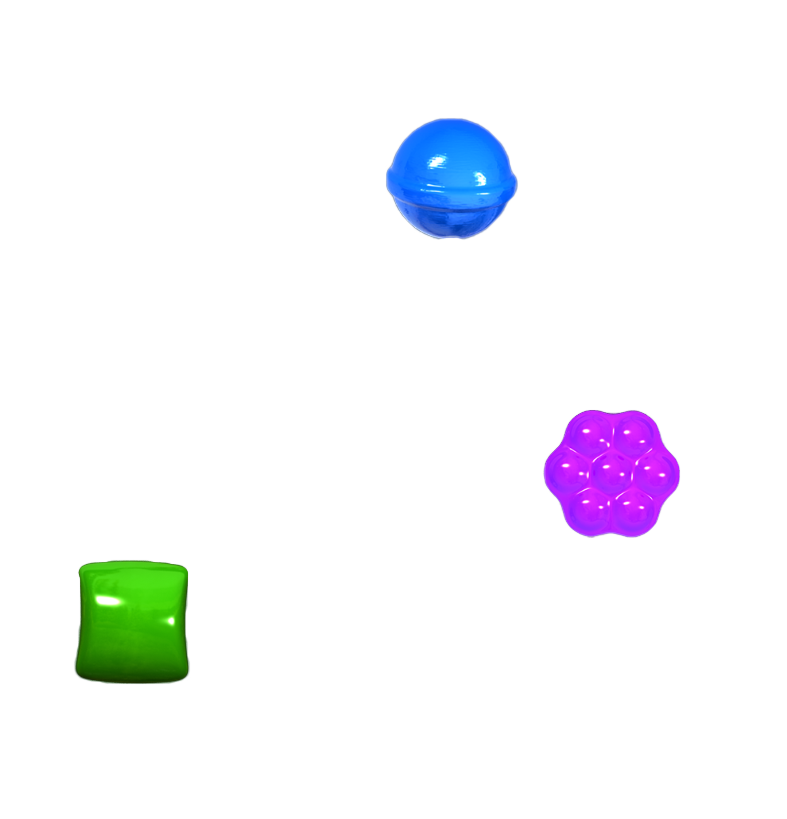 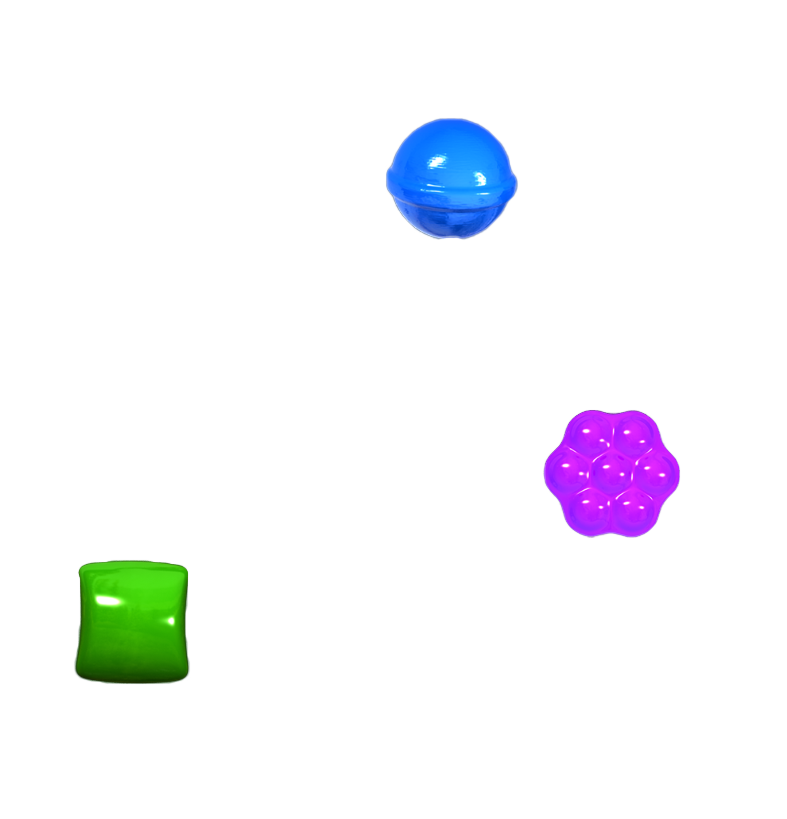 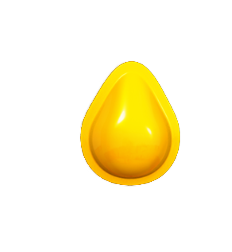 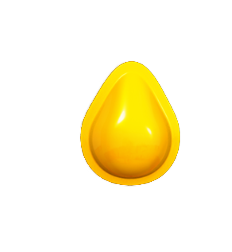 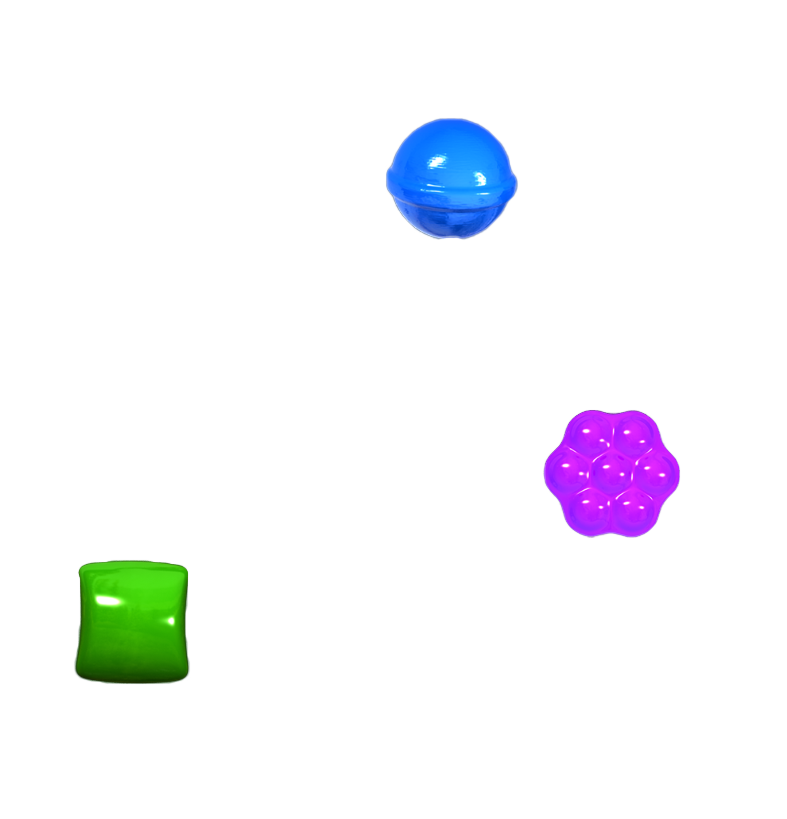 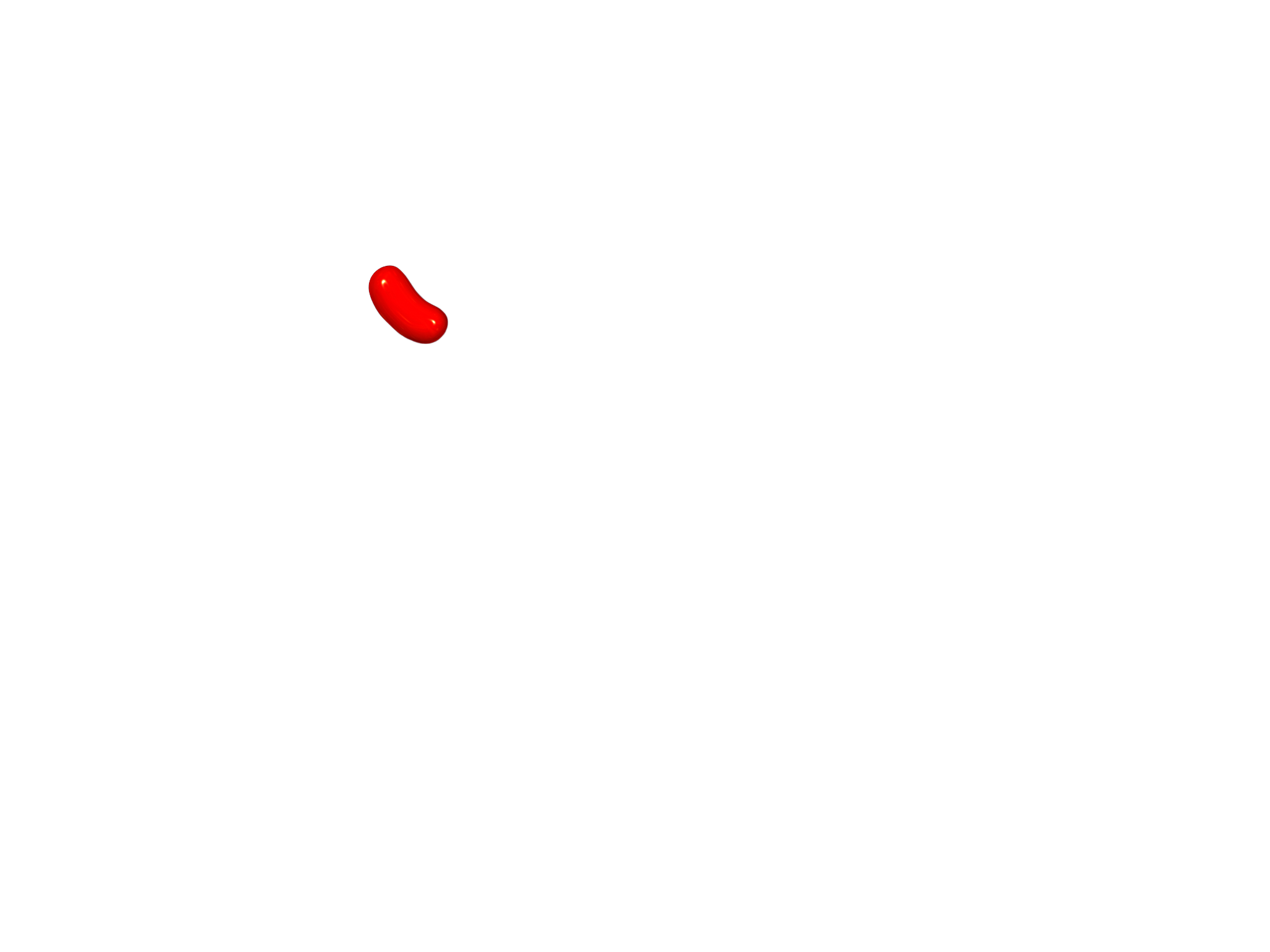 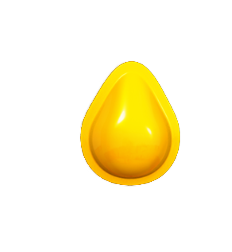 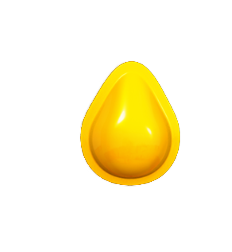 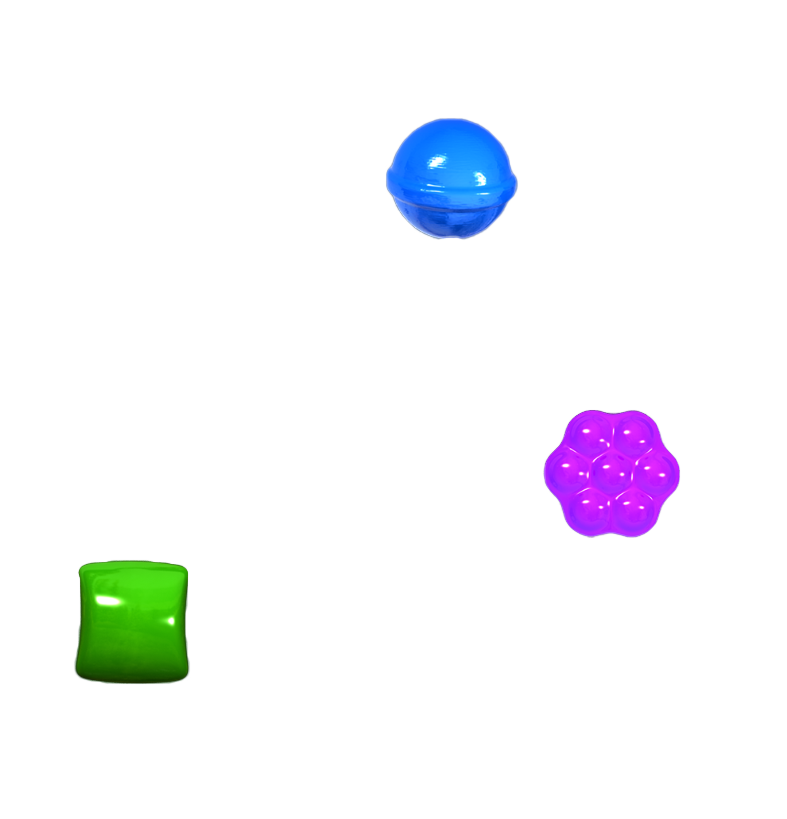 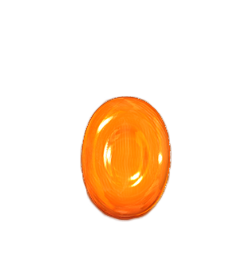 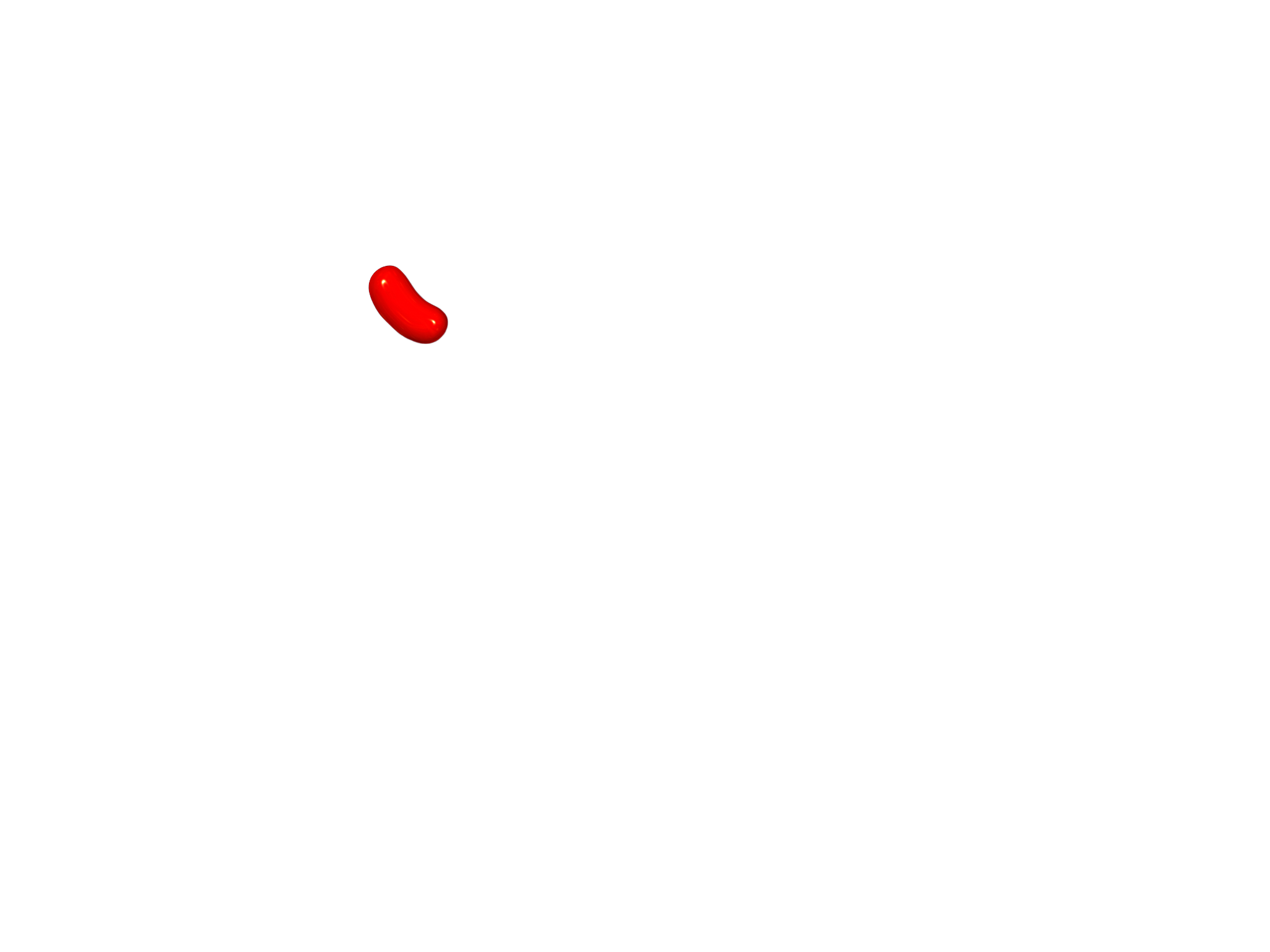 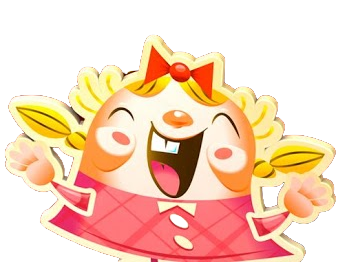 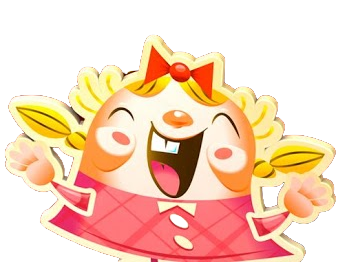 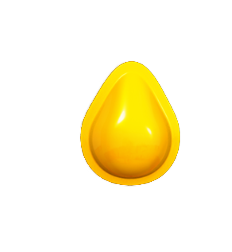 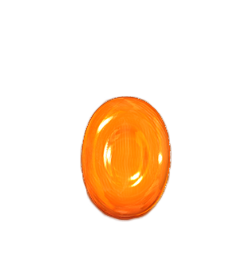 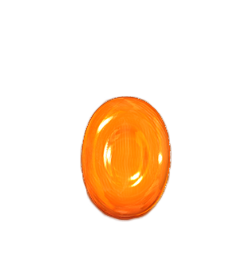 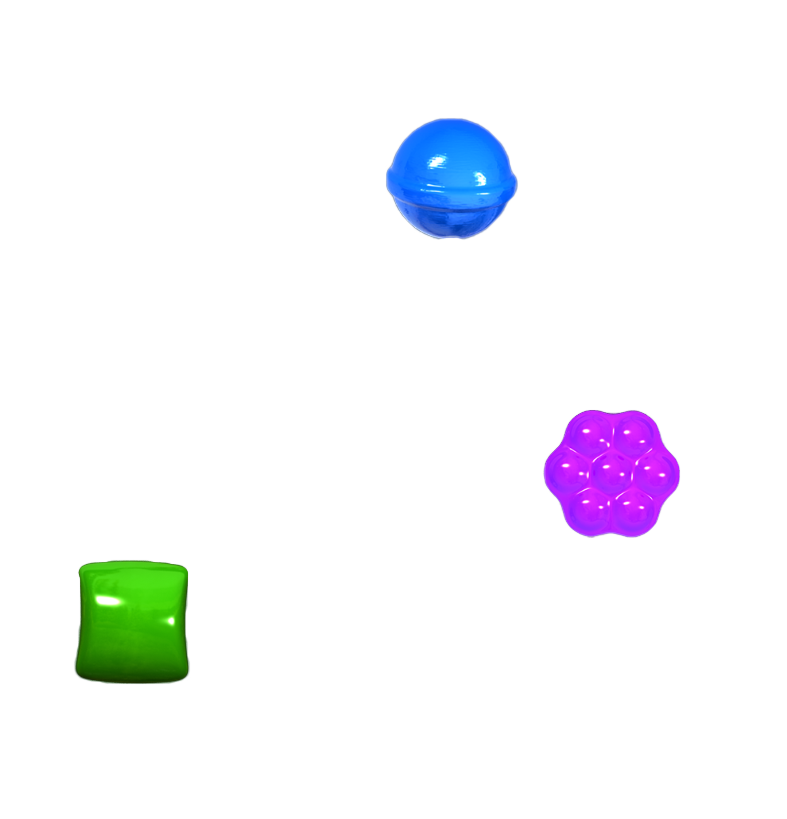 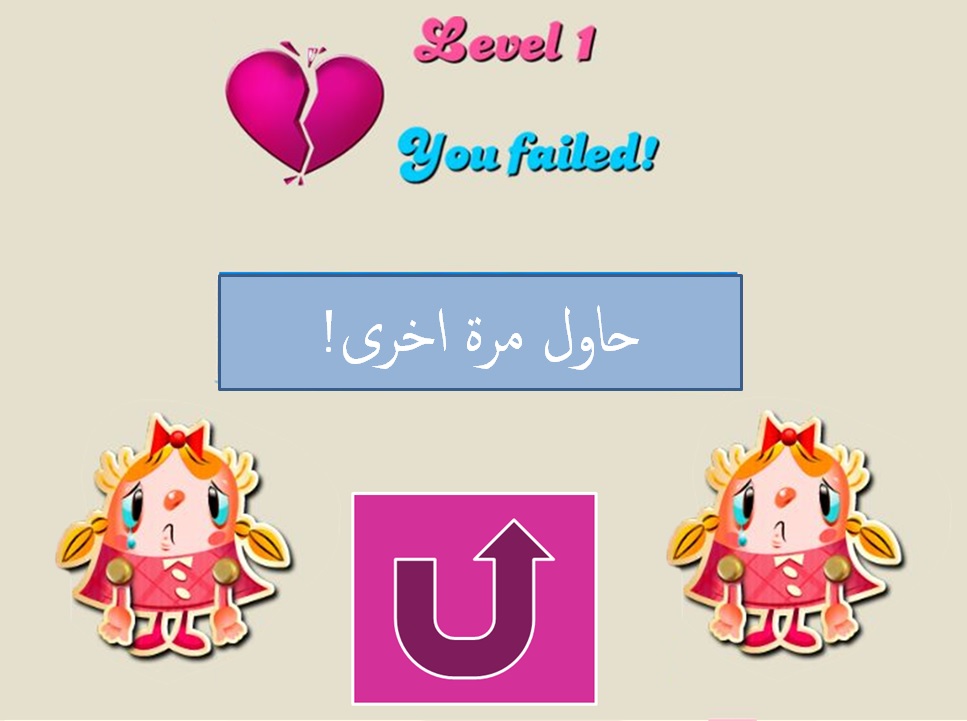 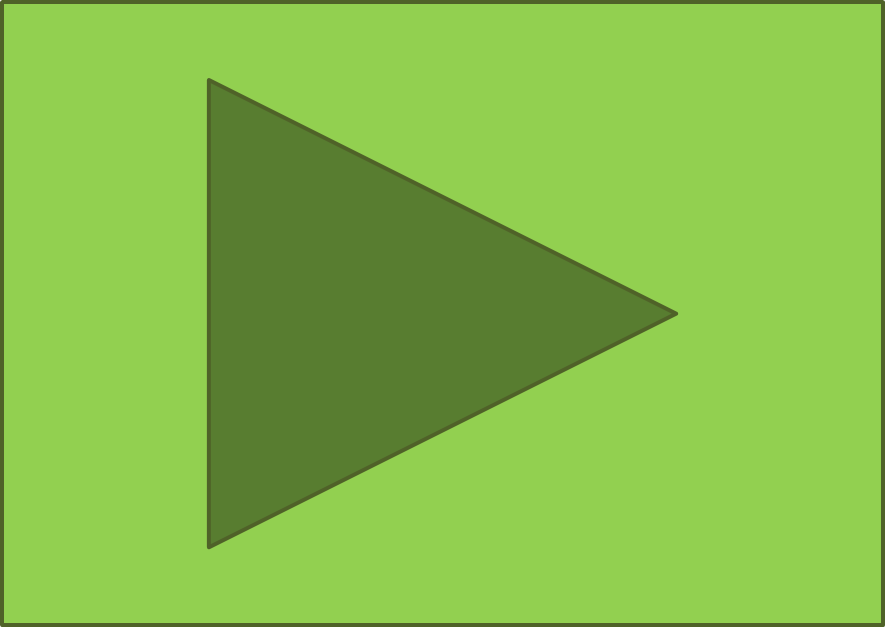 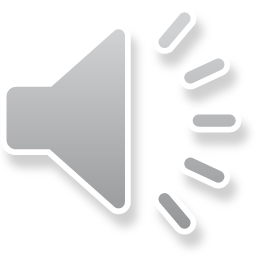 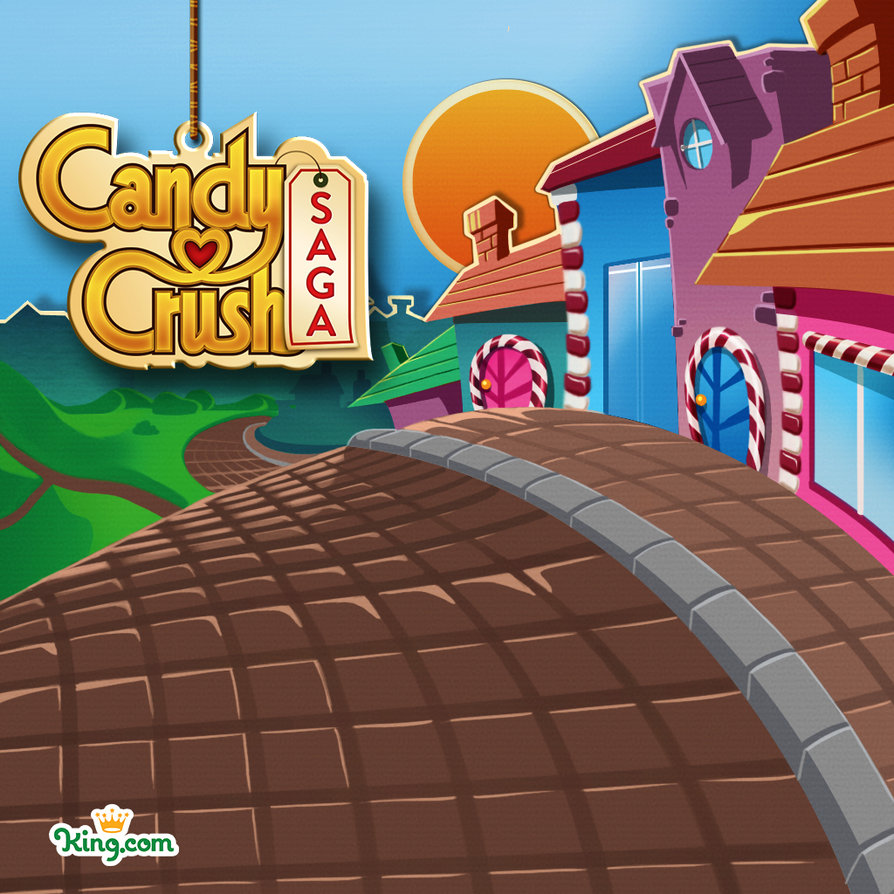 الغاز الذي يدخل الى الجسم
يسمى
اوكسجين
زفير
ثاني أكسيد الكربون
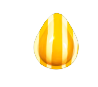 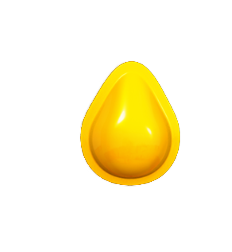 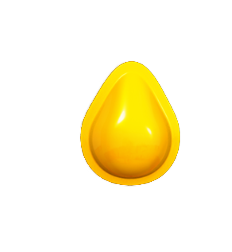 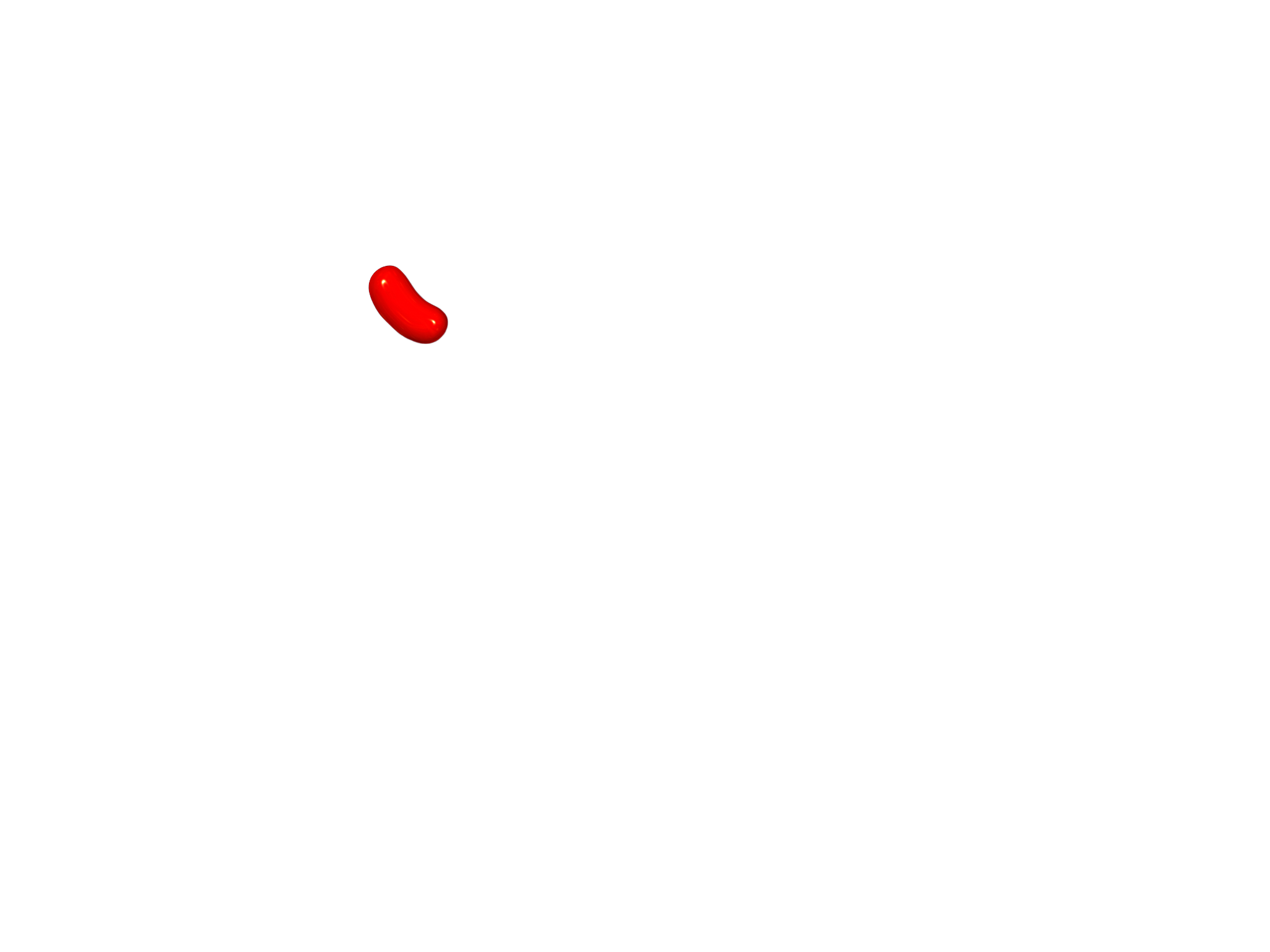 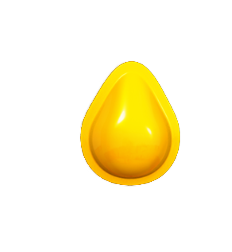 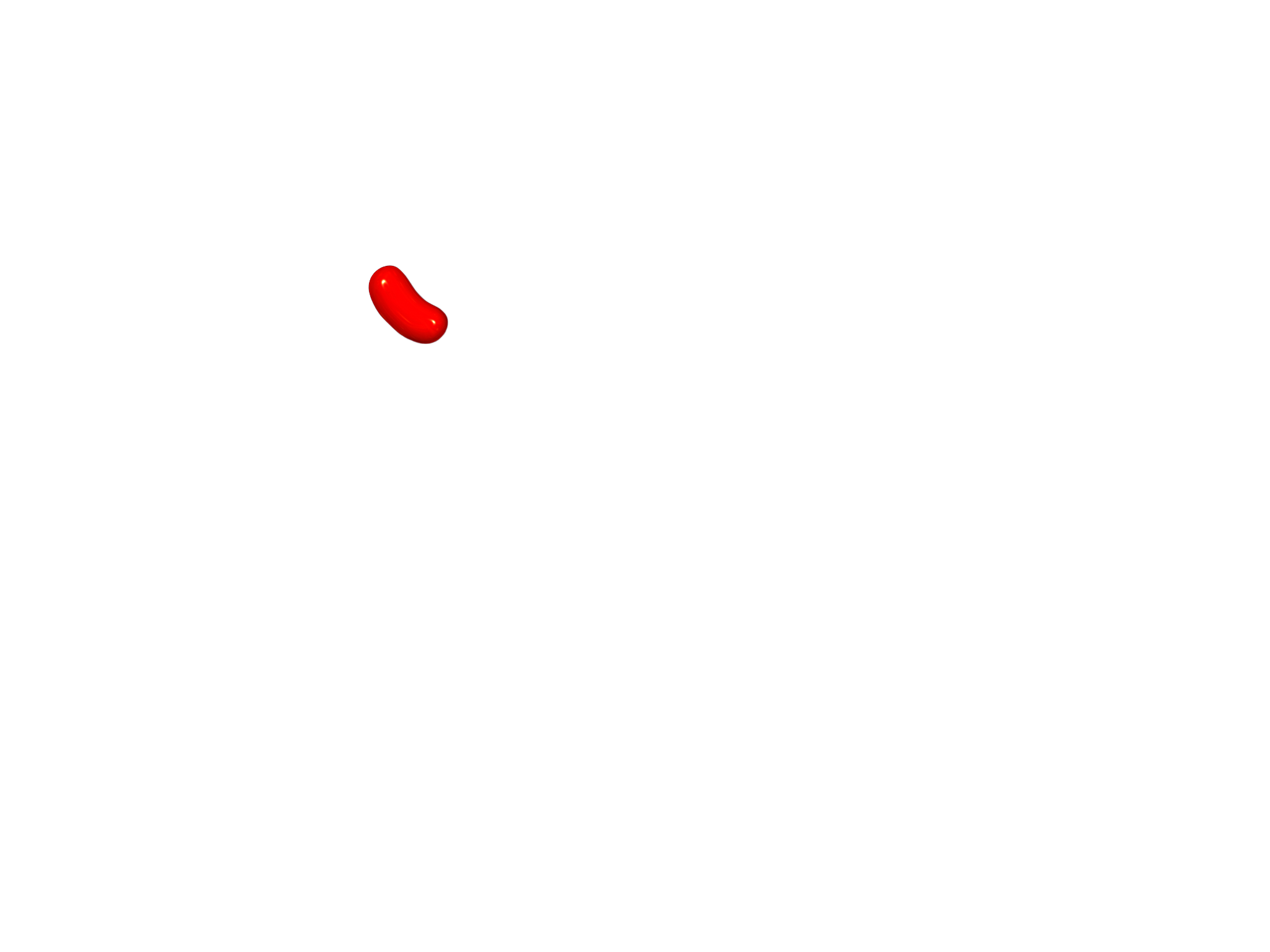 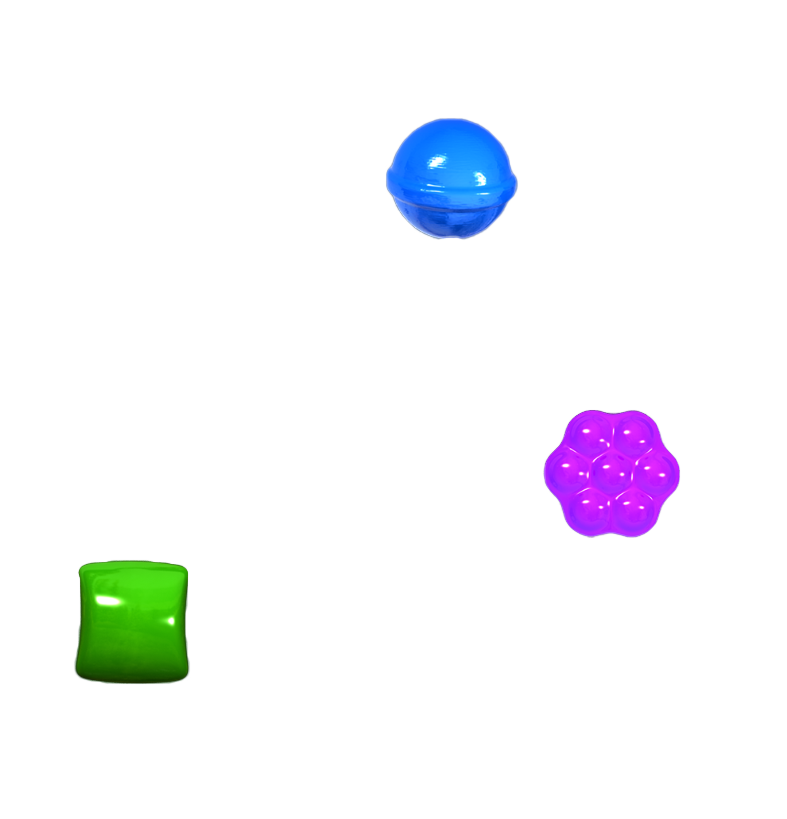 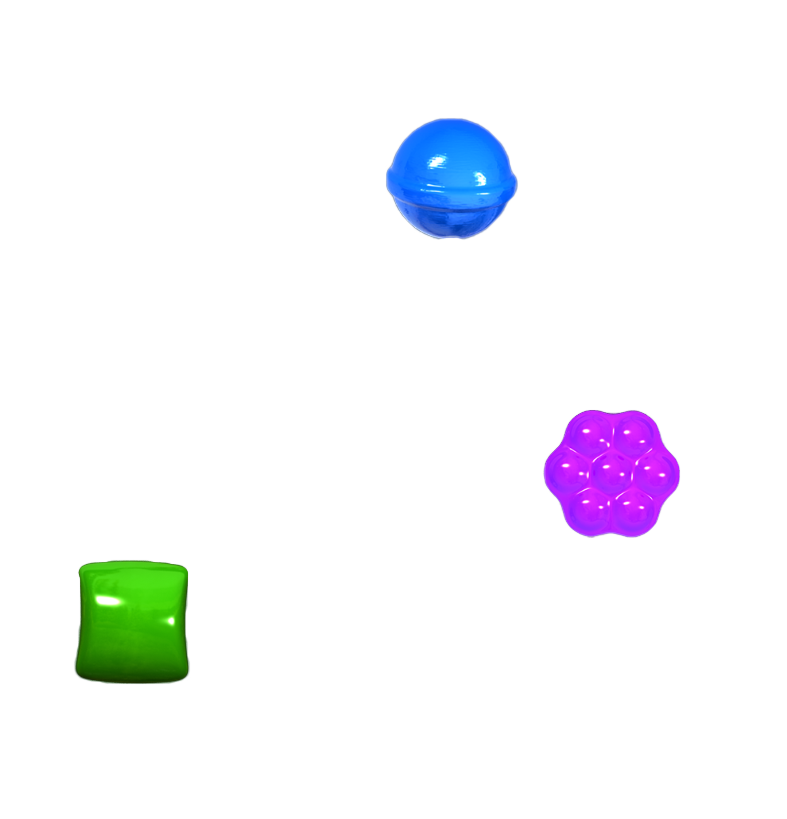 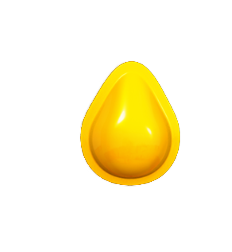 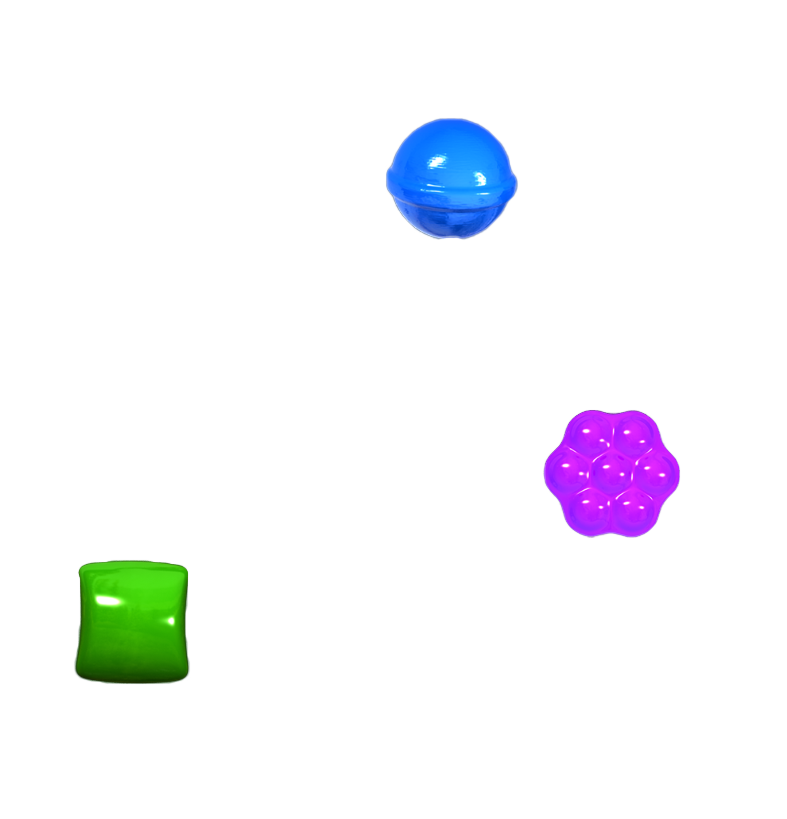 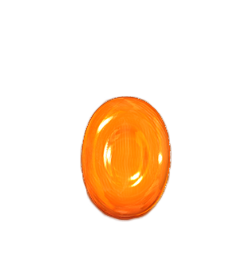 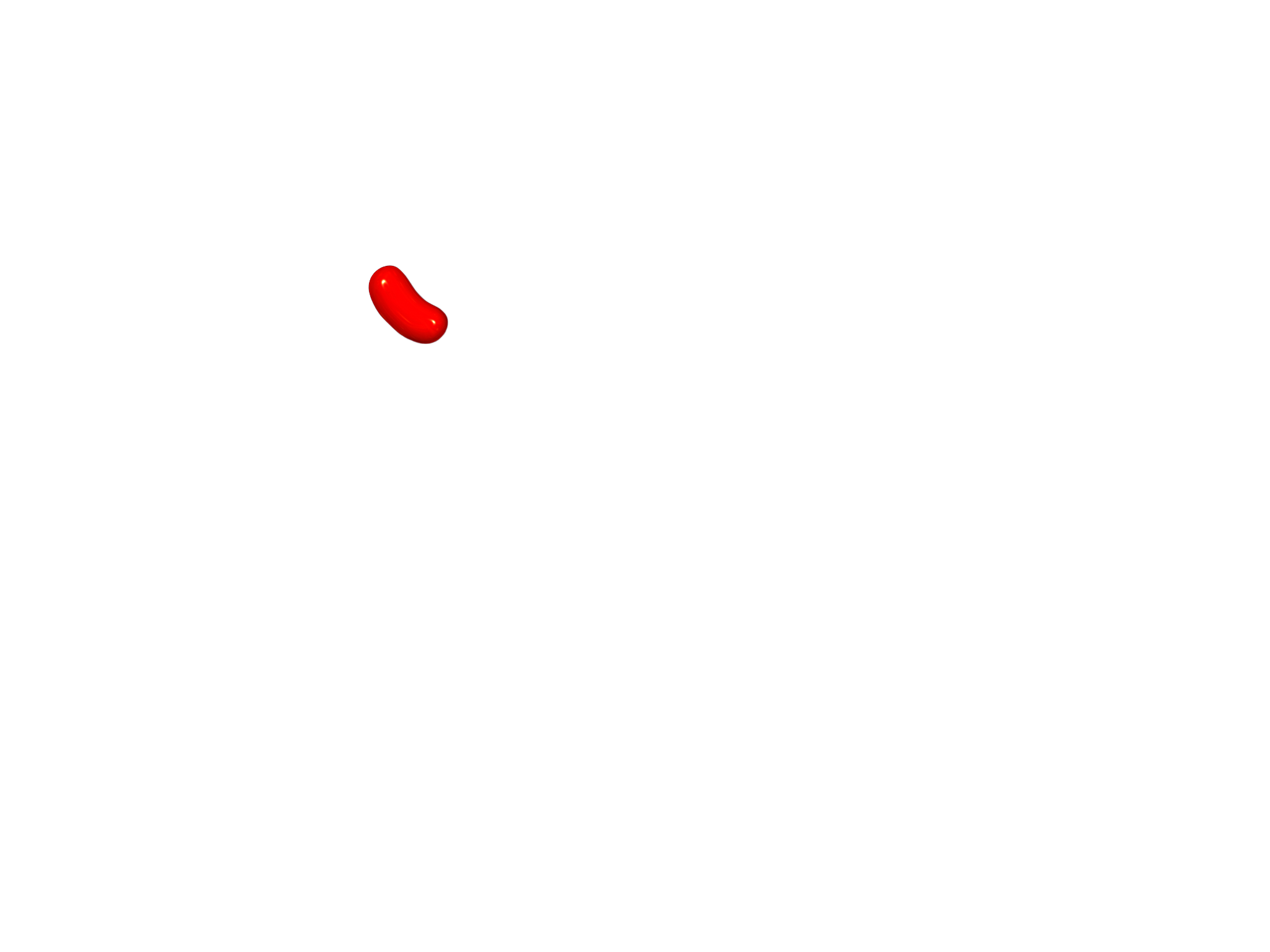 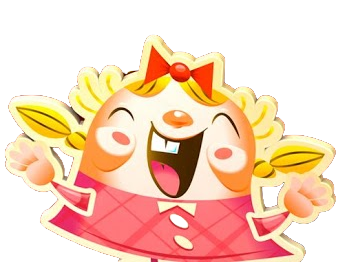 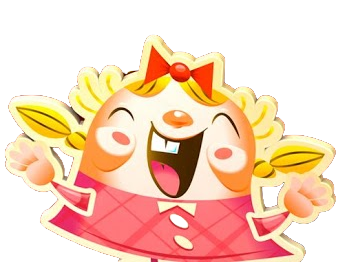 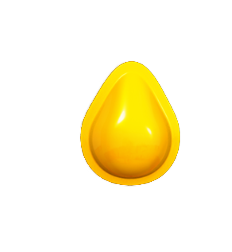 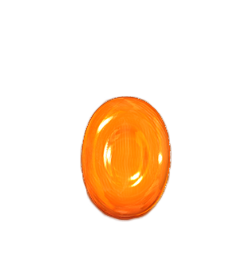 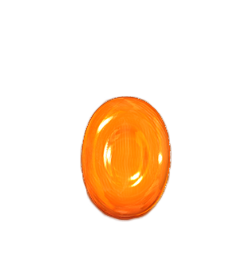 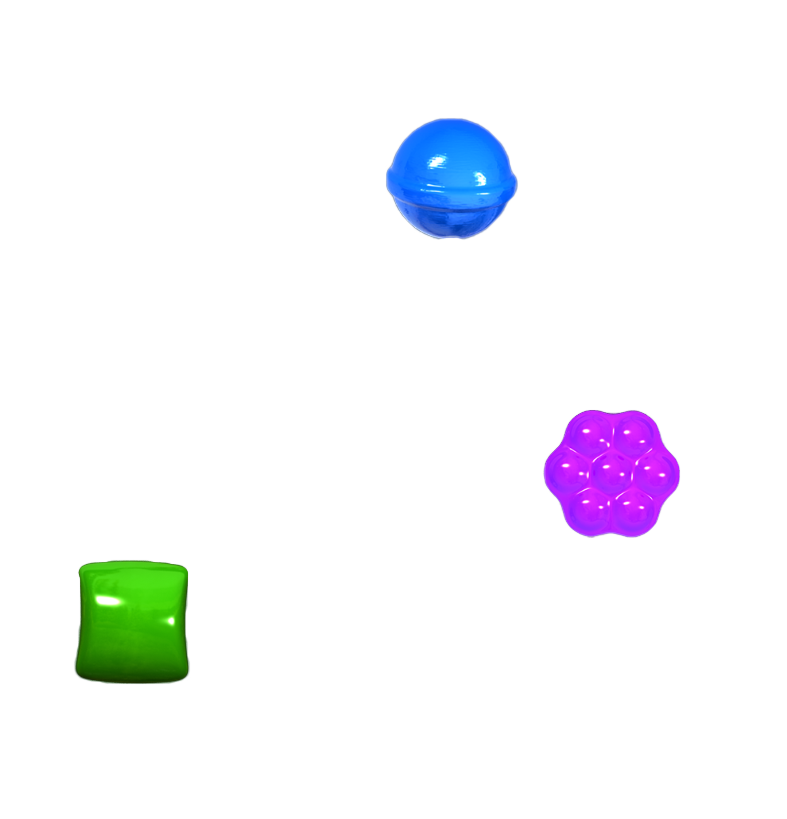 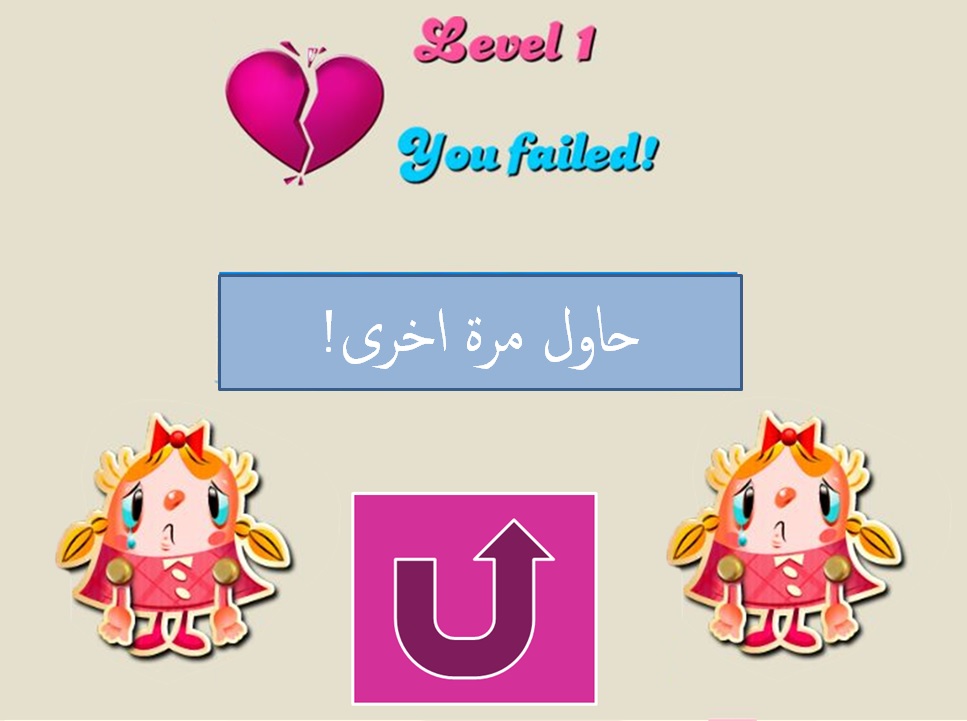 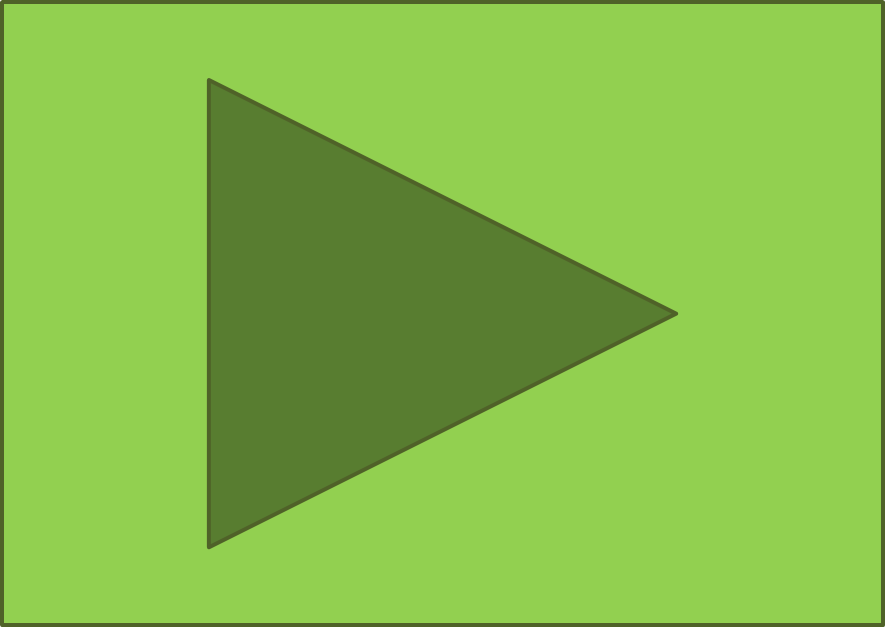 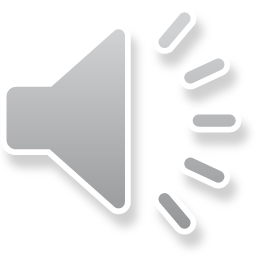 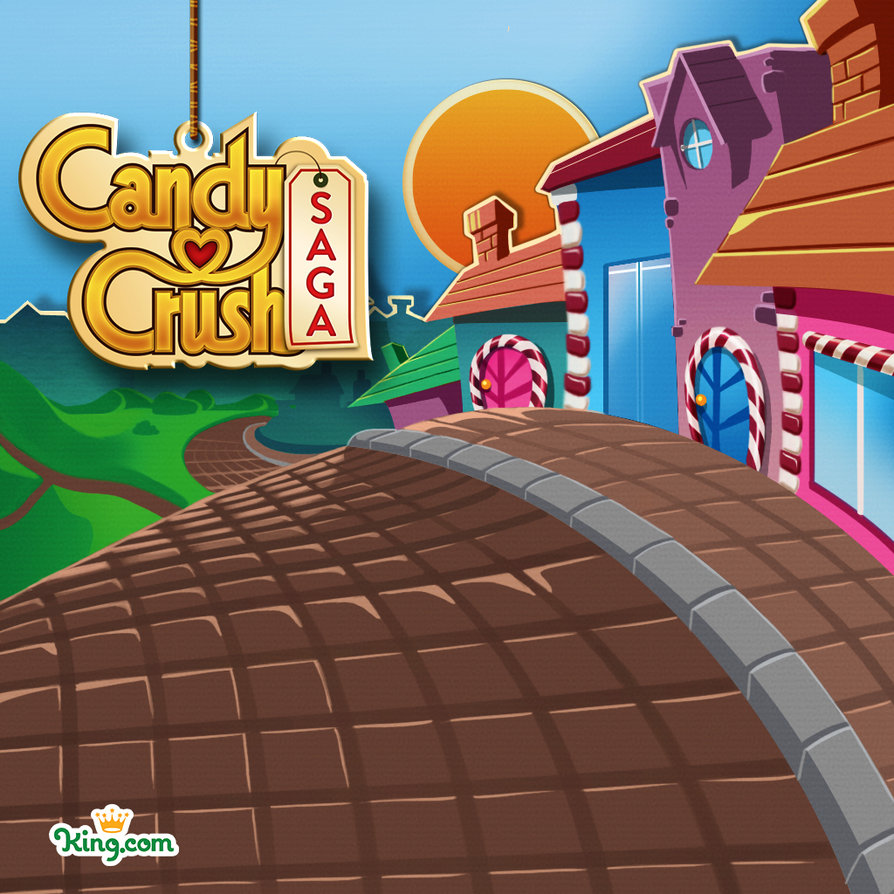 ينتقل الاوكسجين الى الدم عبر
الشعيرات الدموية
الفم
البلعوم
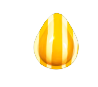 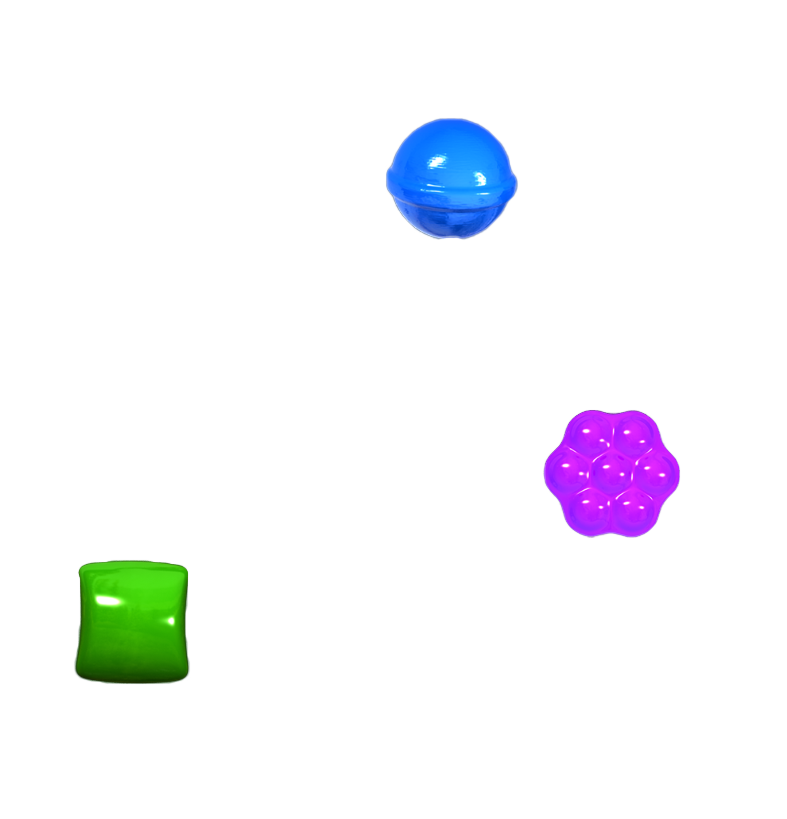 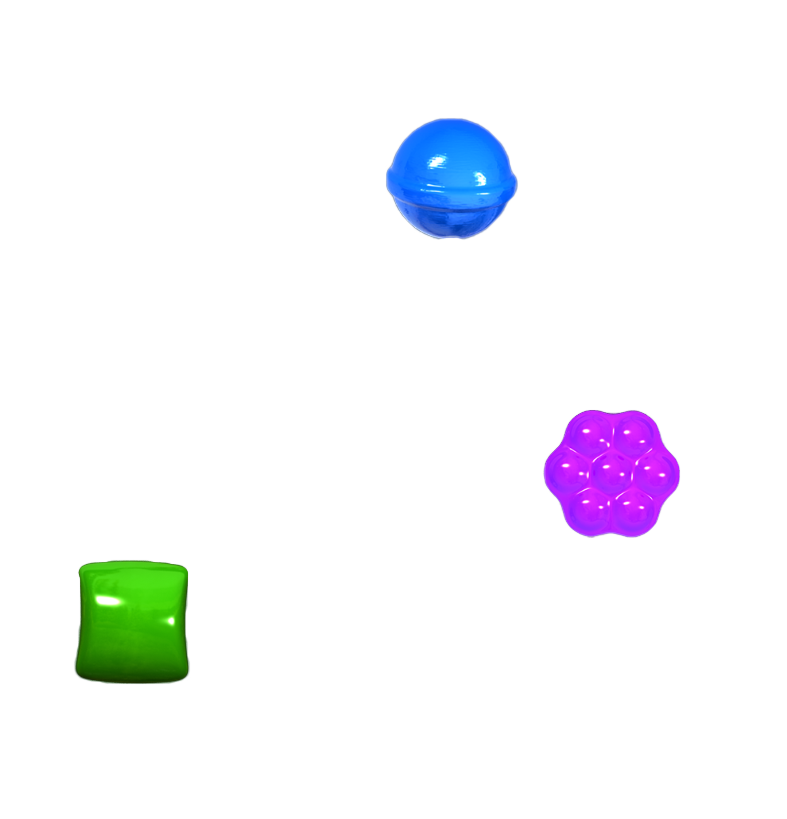 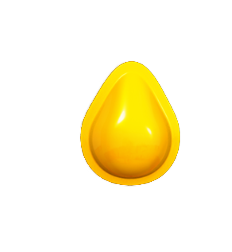 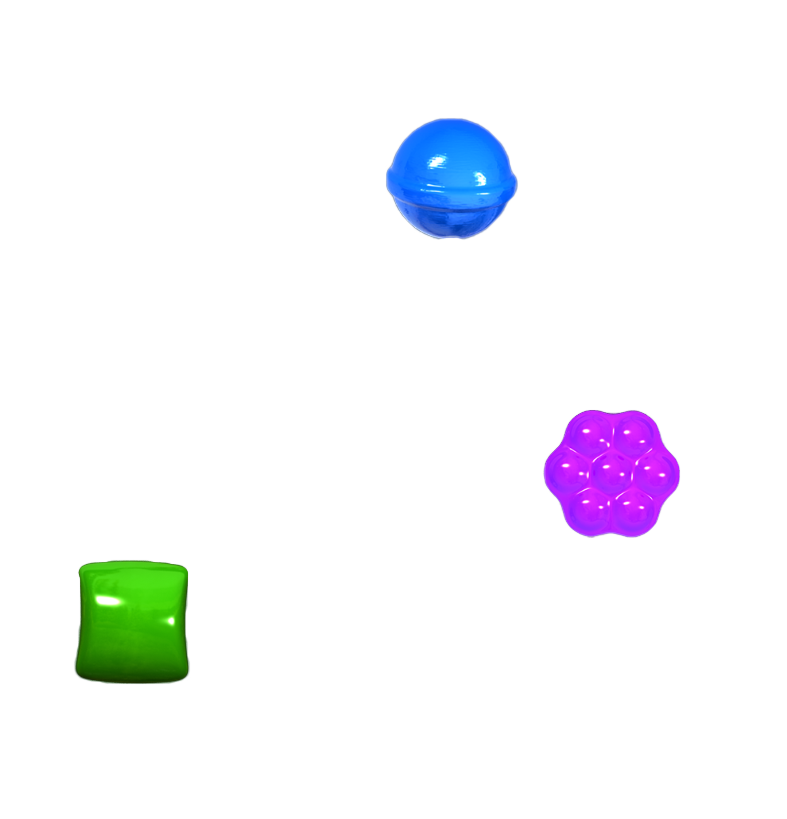 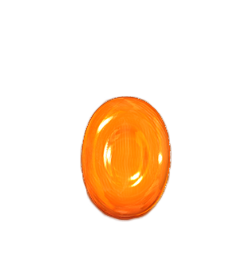 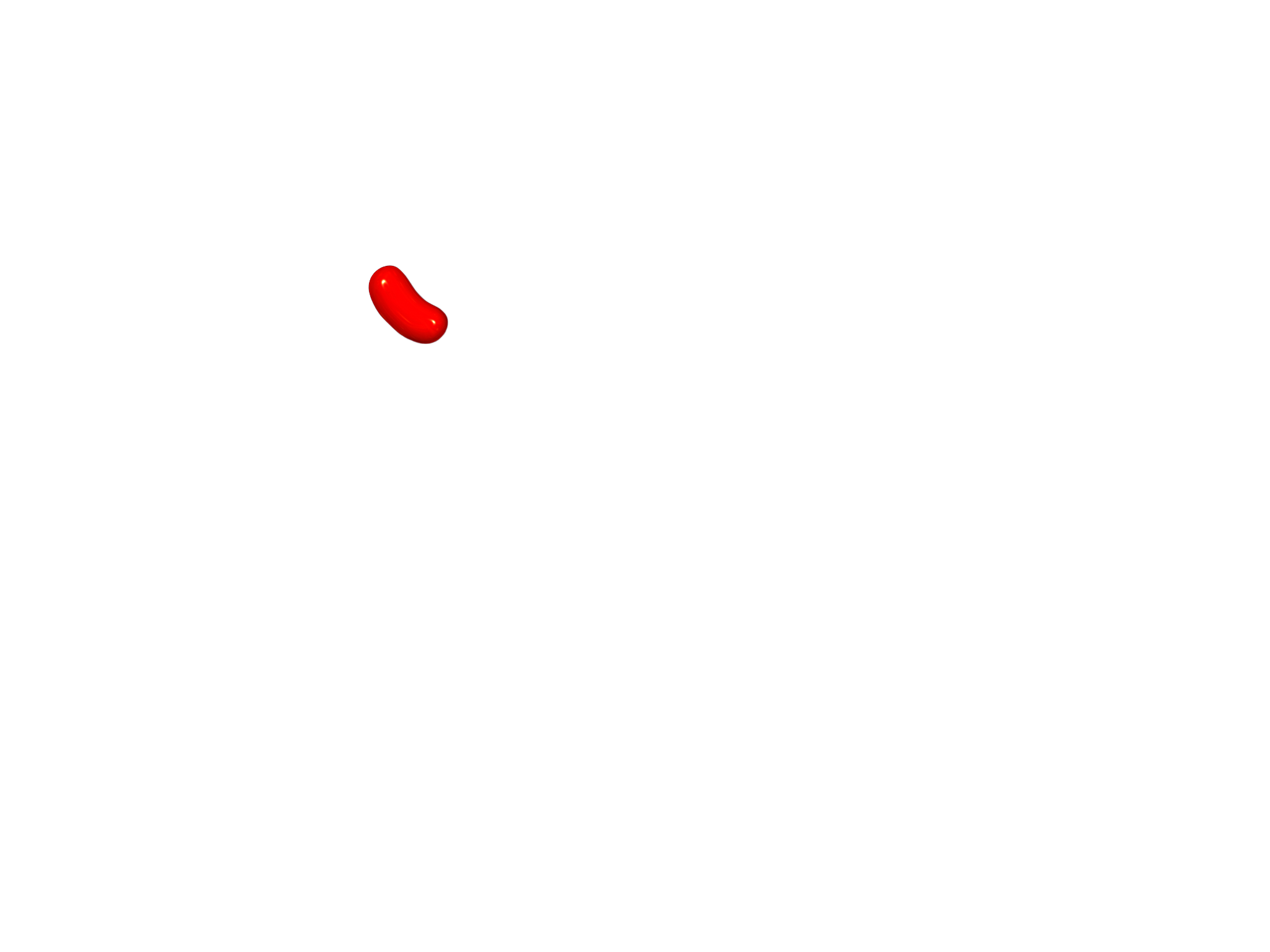 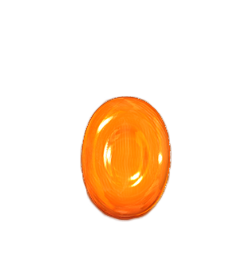 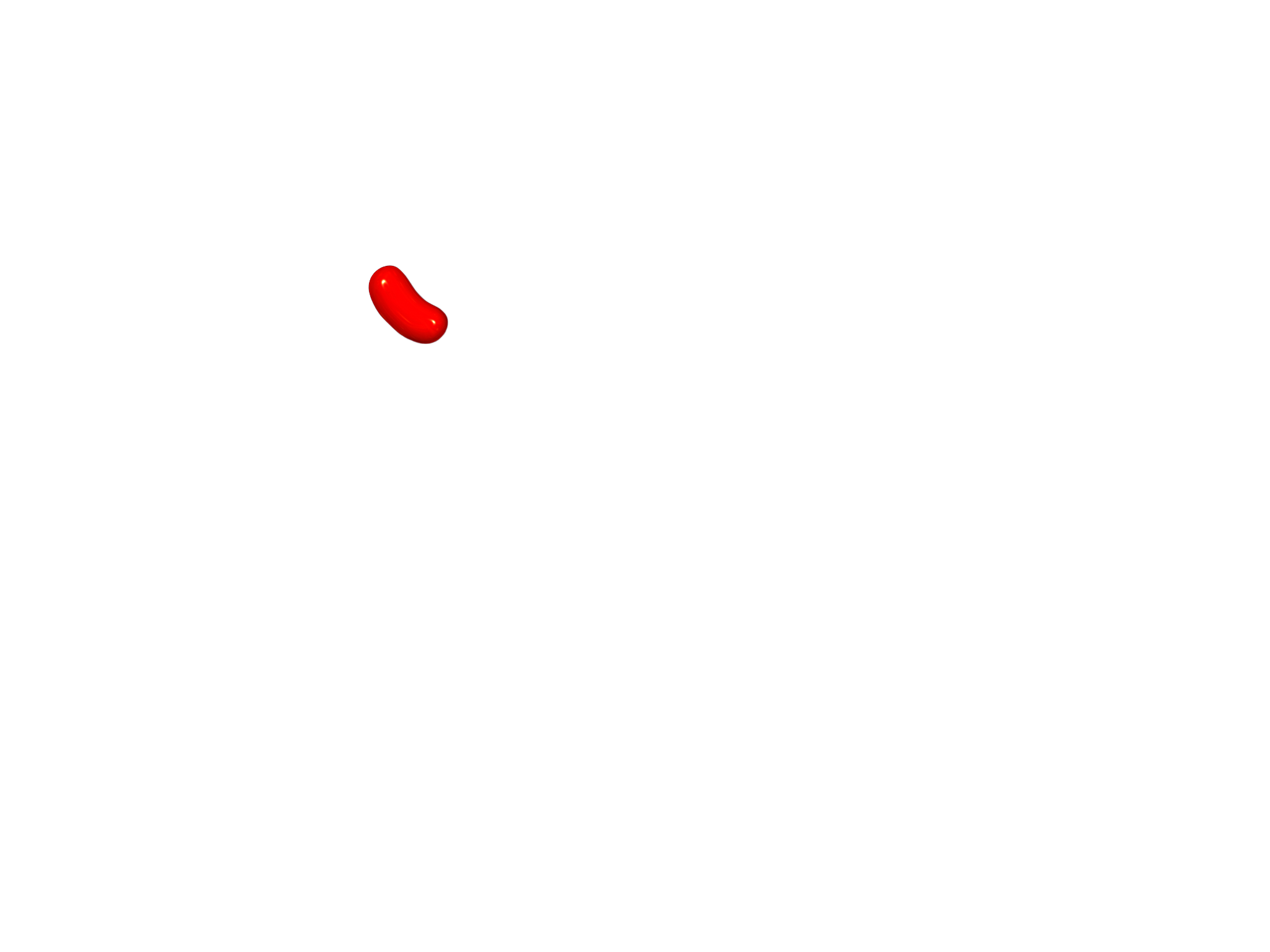 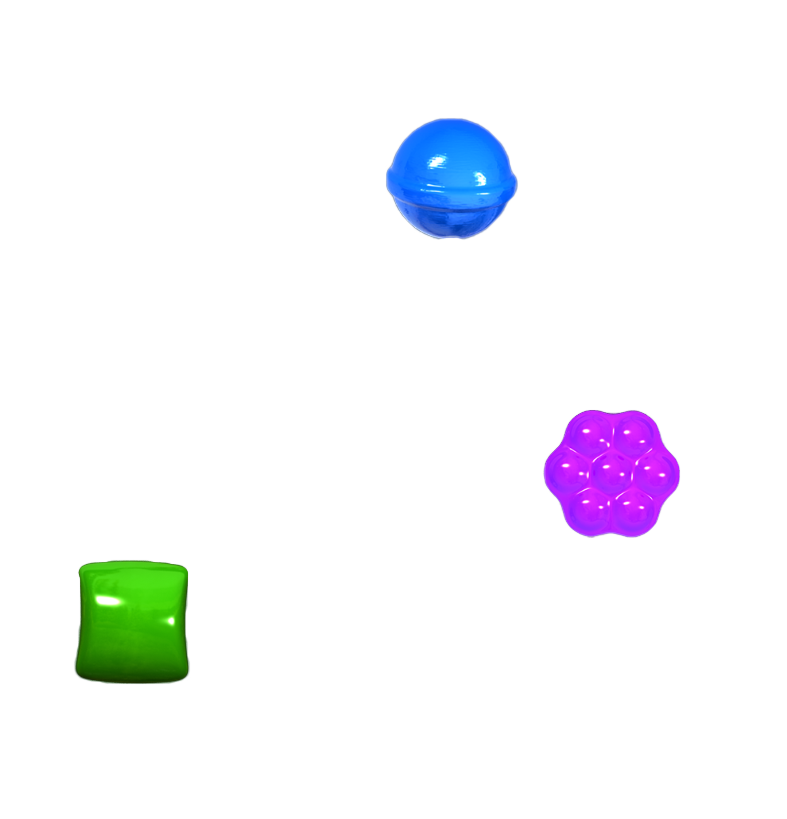 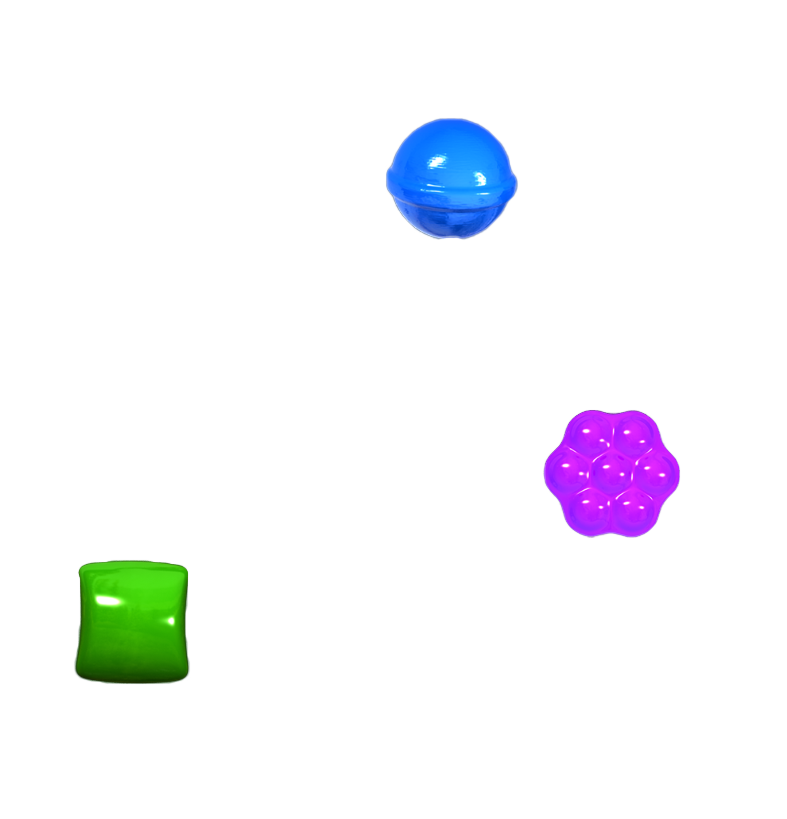 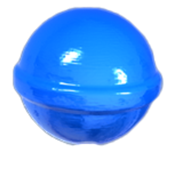 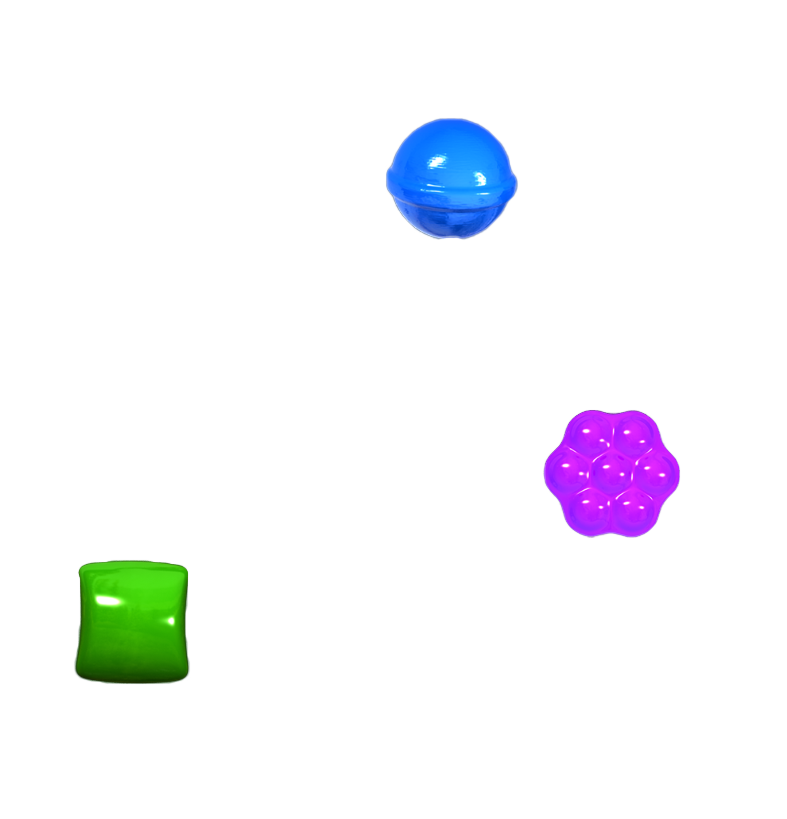 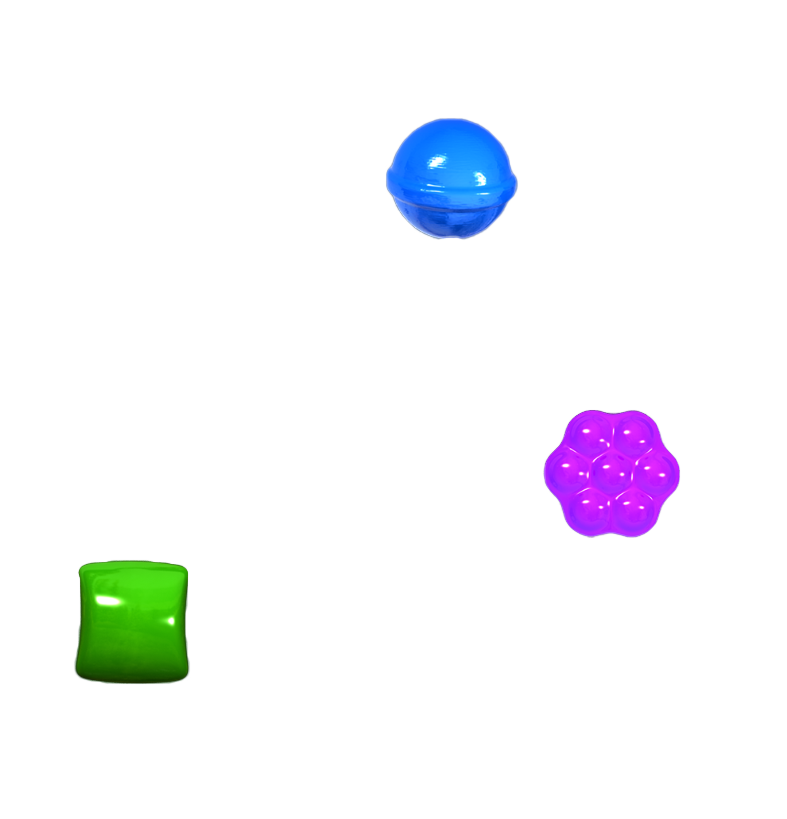 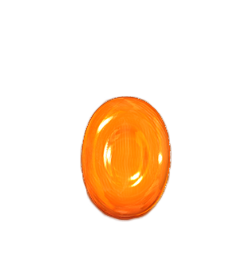 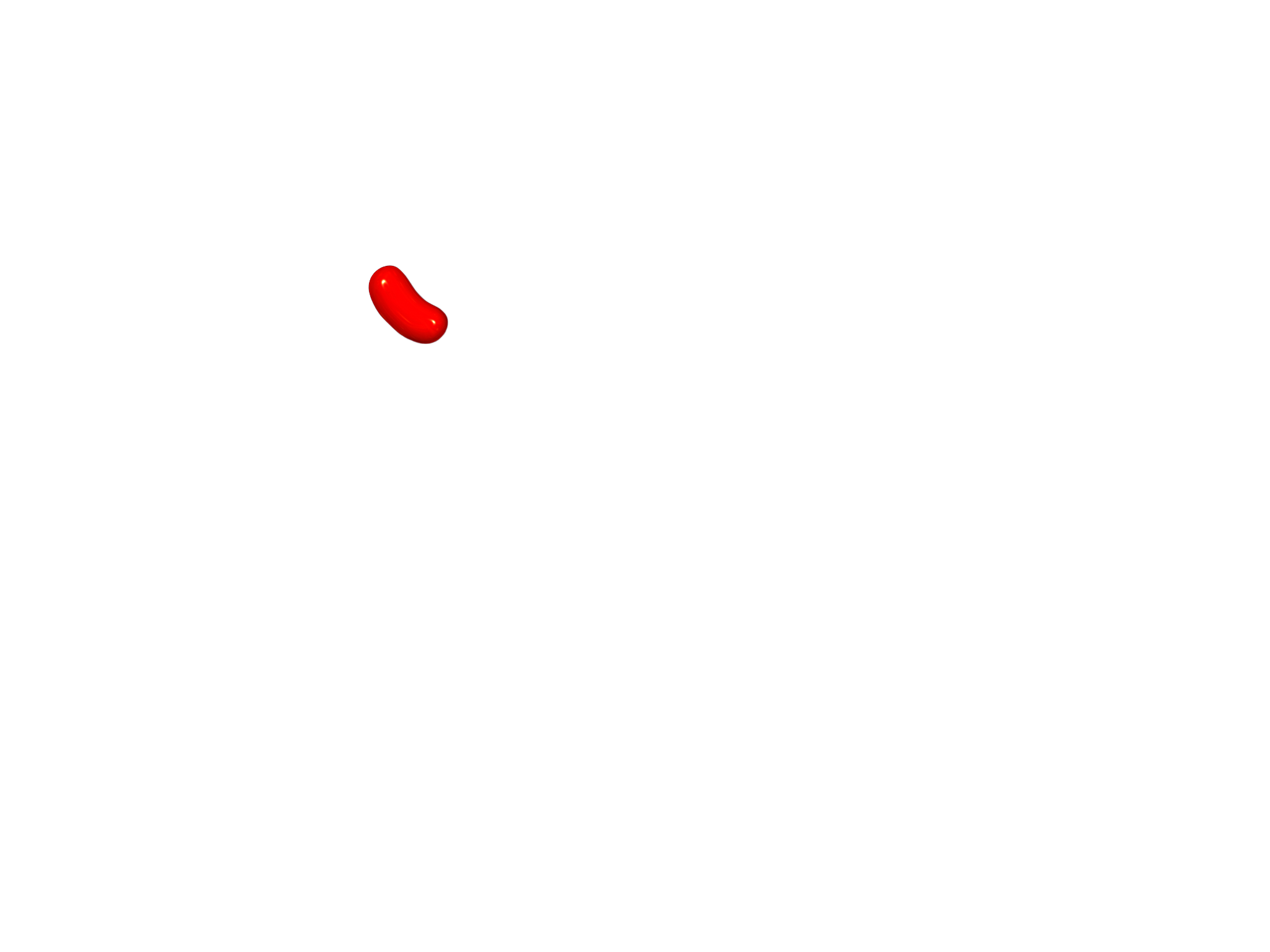 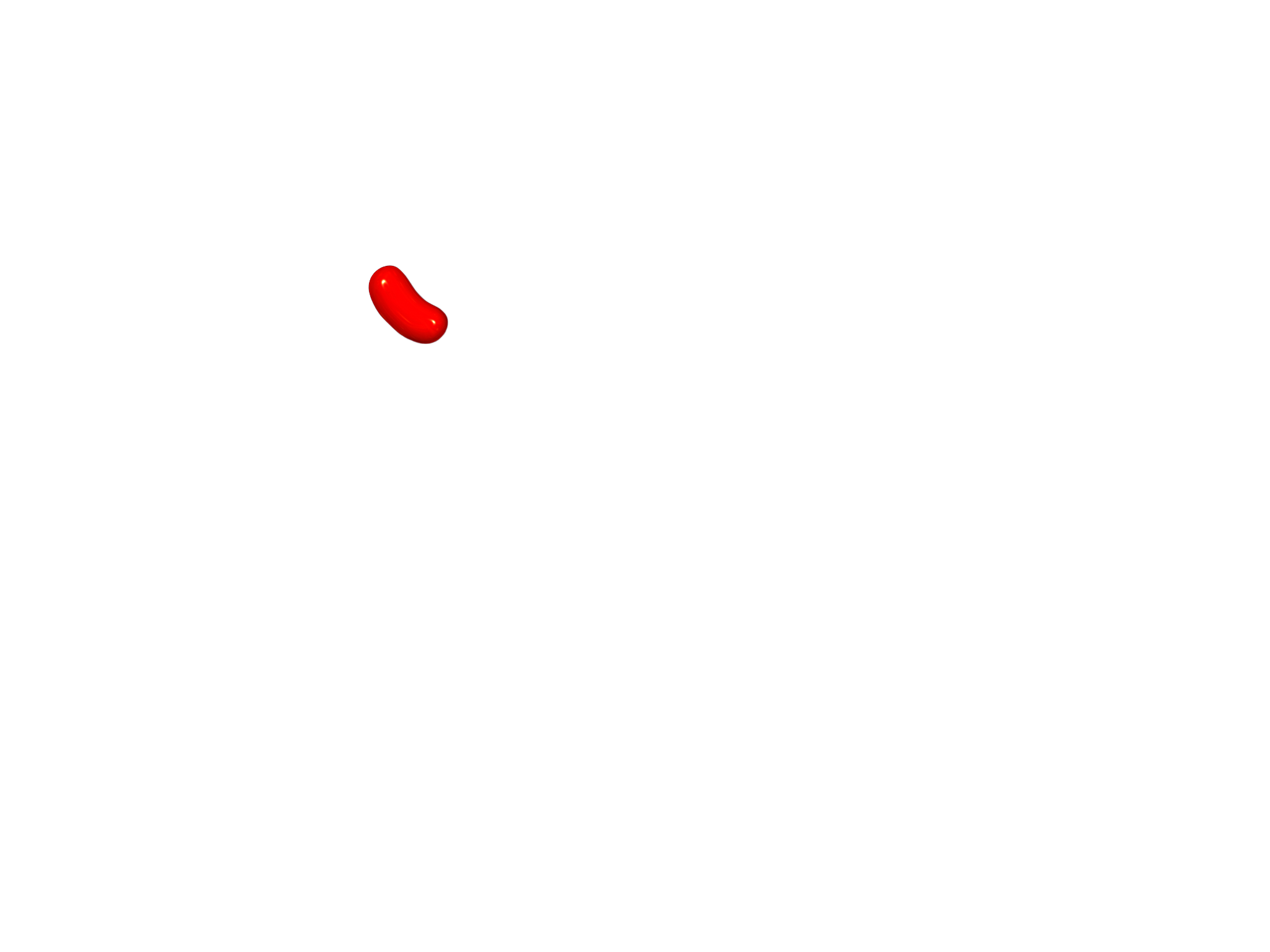 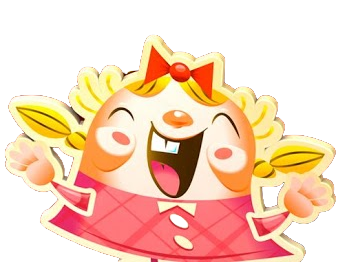 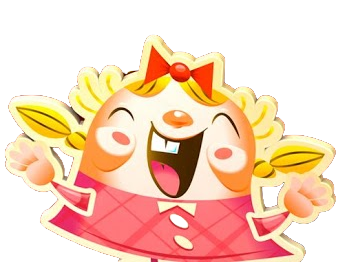 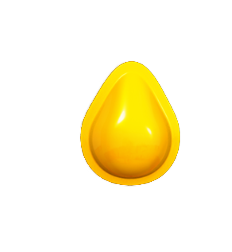 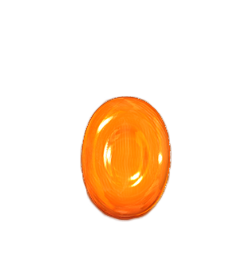 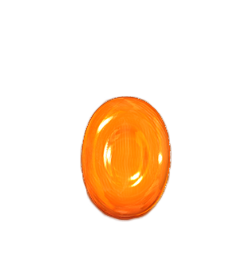 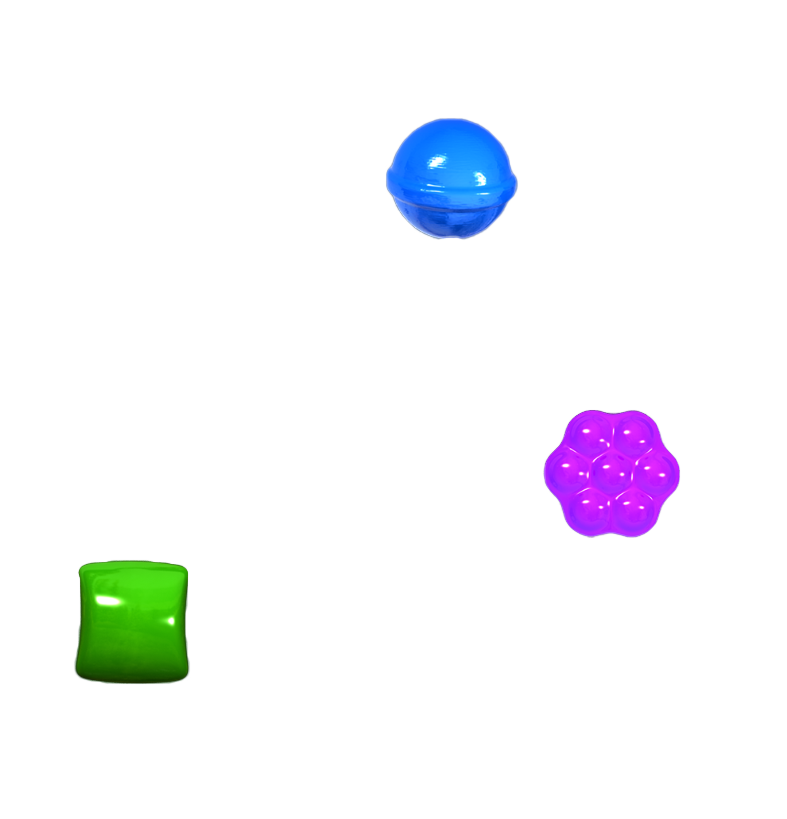 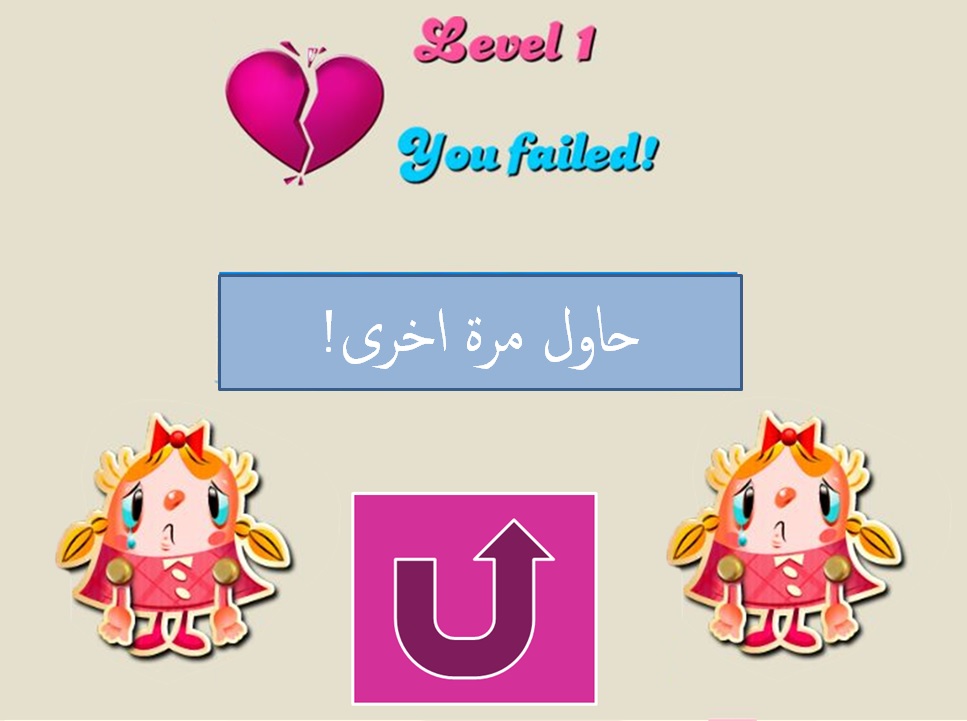 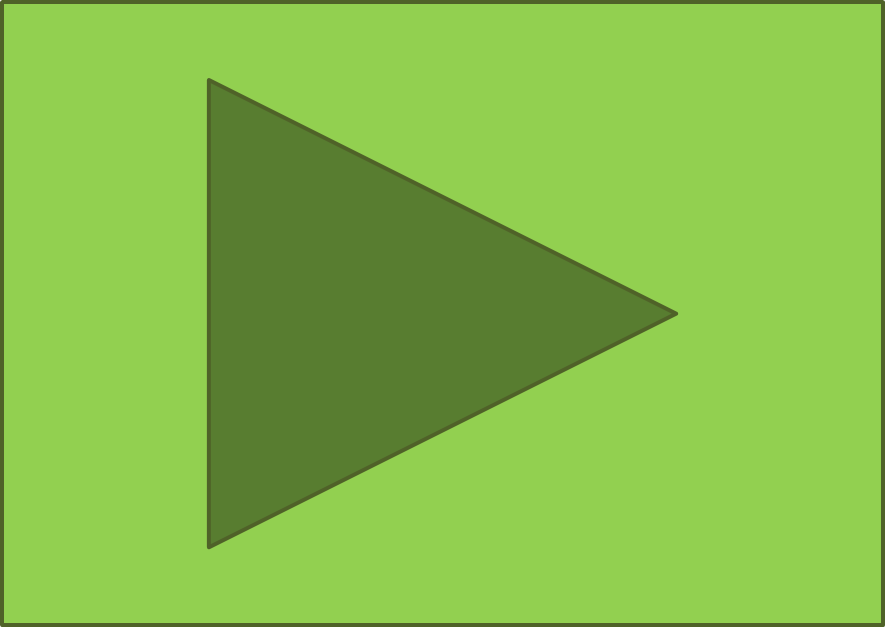 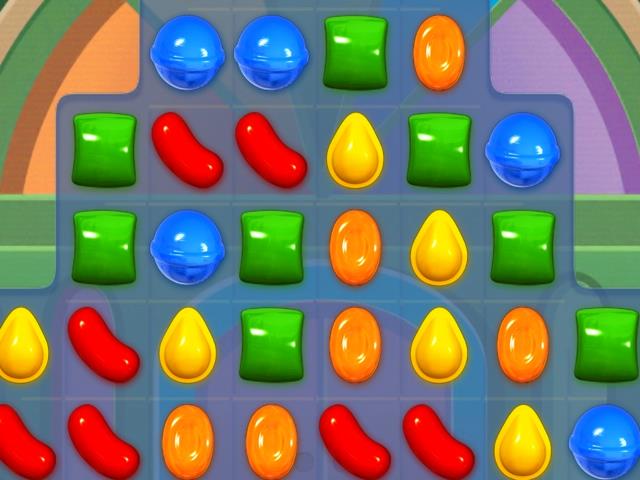 احسنتم!
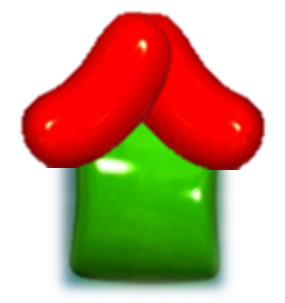